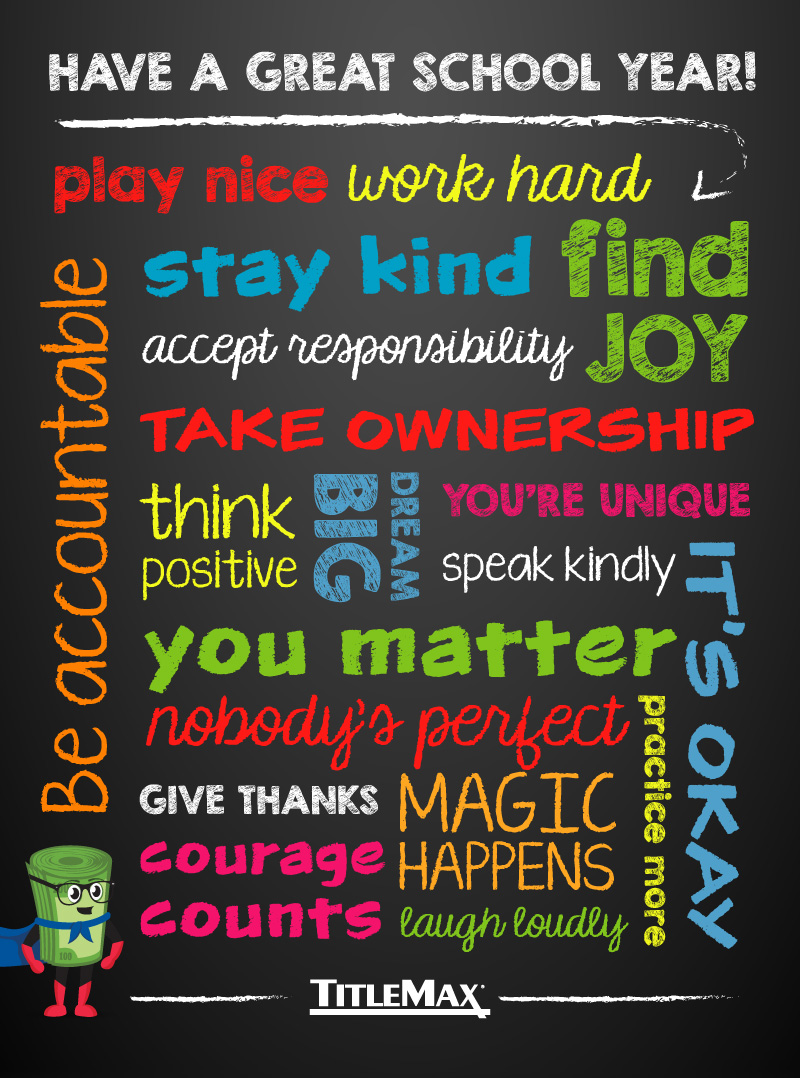 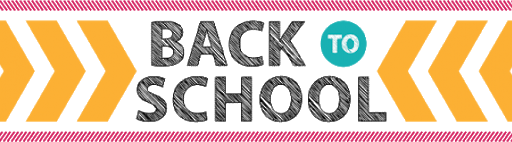 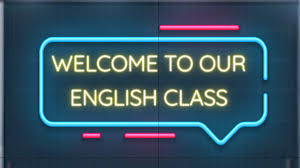 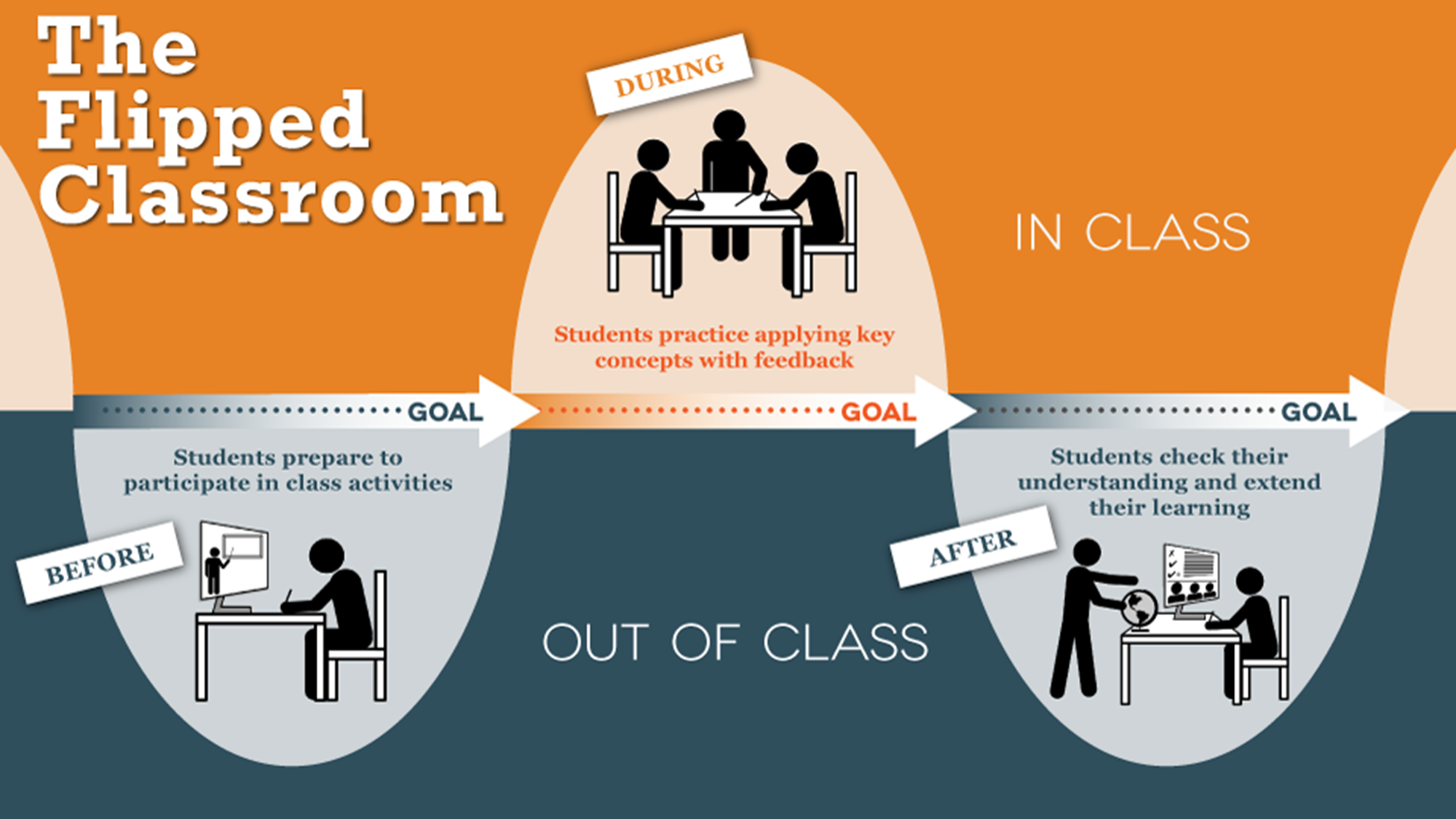 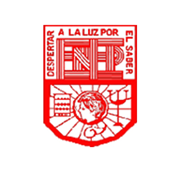 LA NETIQUETA. GUIA PARA TUS CLASES EN LINEA.
NETTIQUETE. GUIDE FOR ONLINE CLASSES.
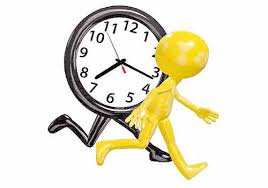 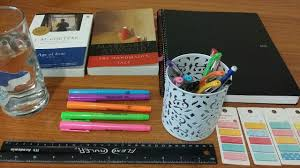 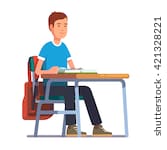 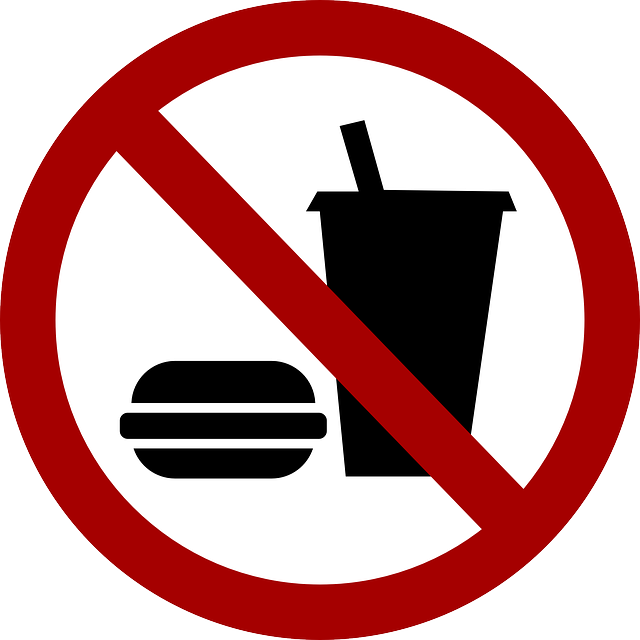 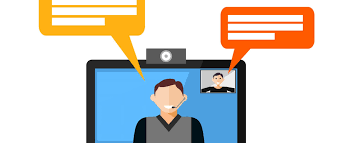 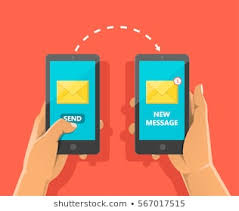 PENDING ACTIVITIES
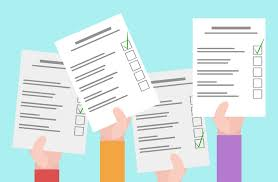 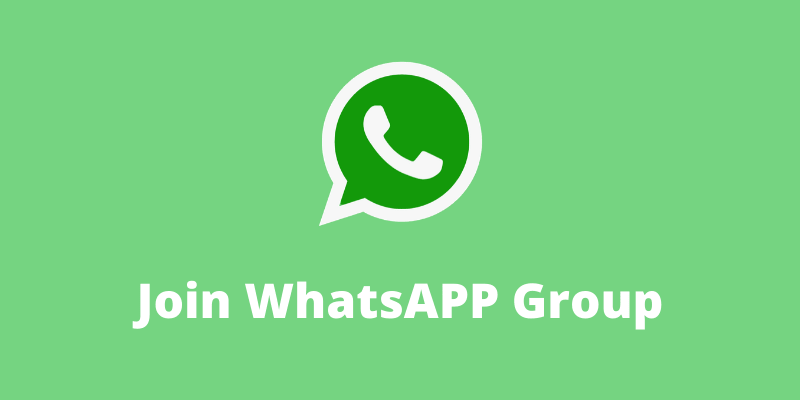 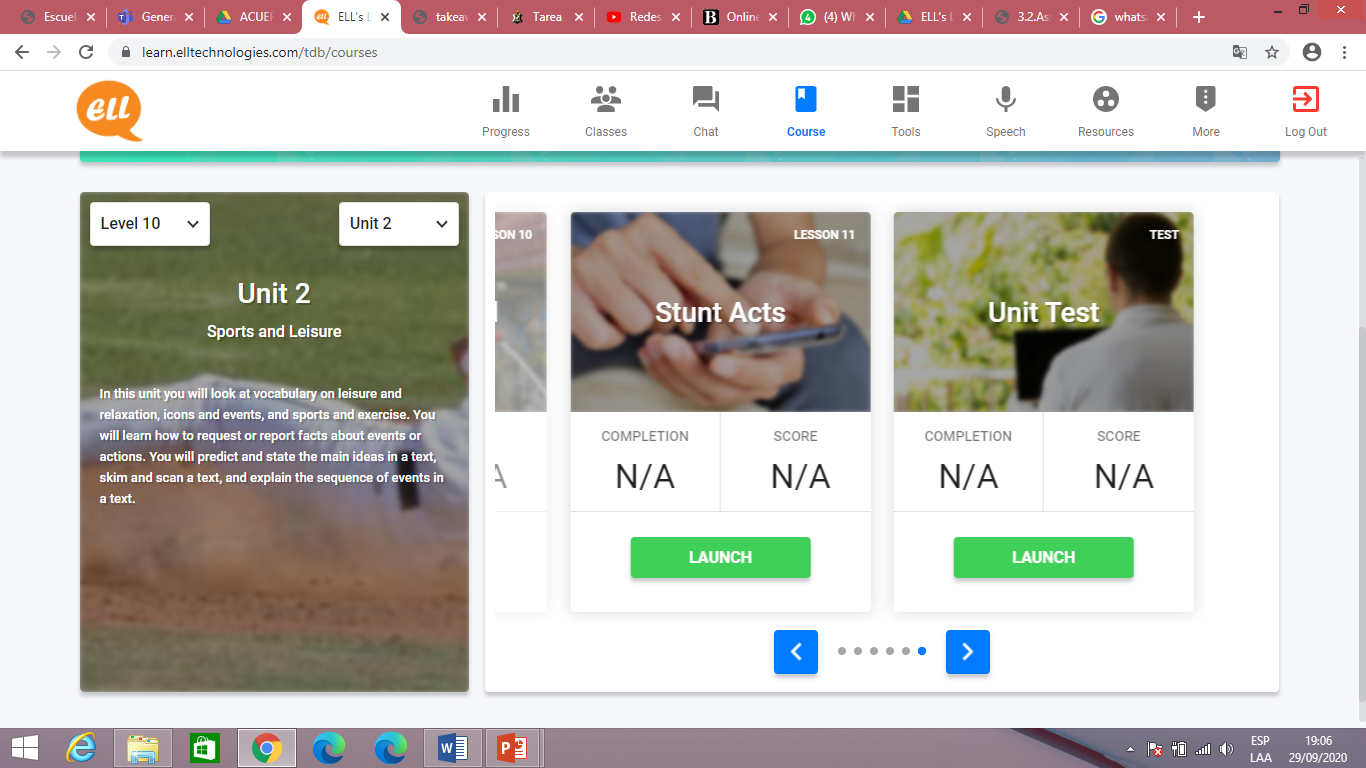 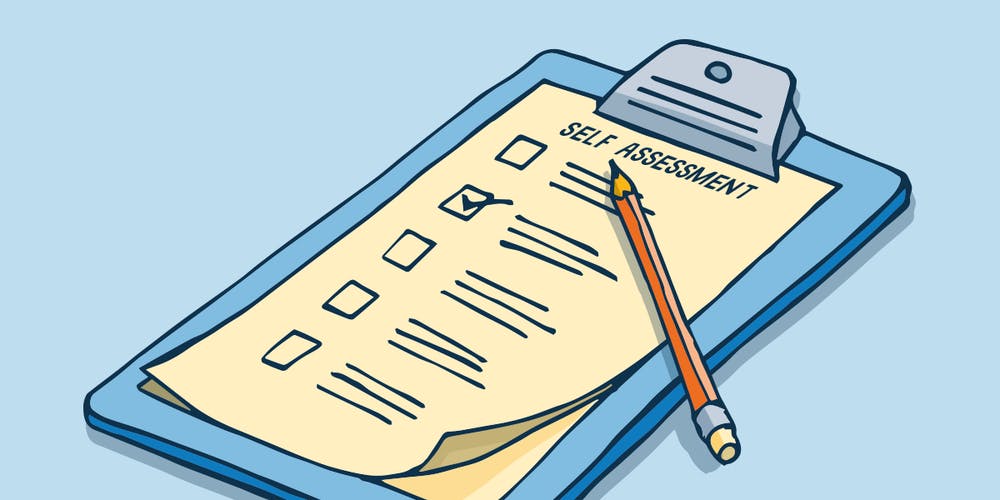 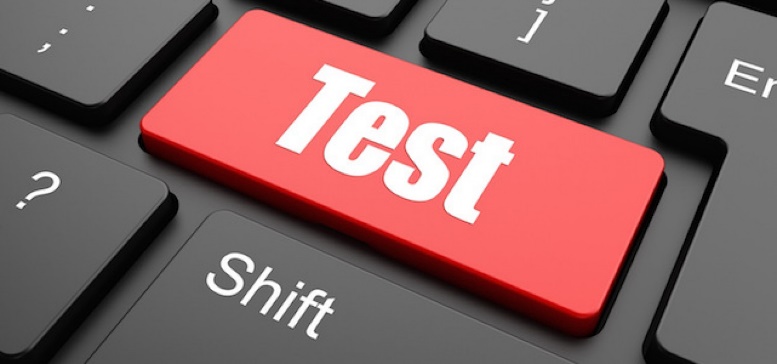 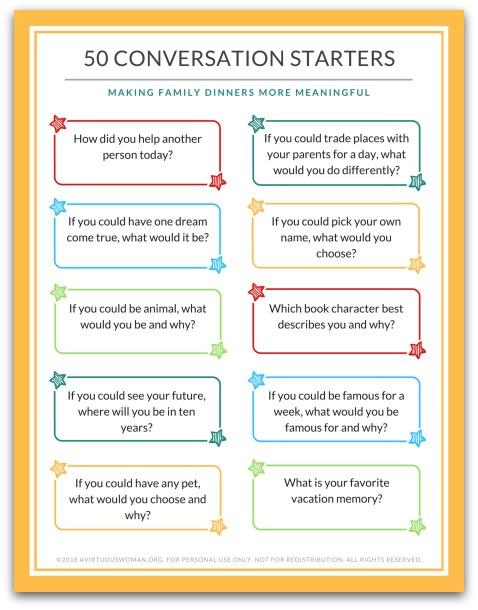 GETTING TO KNOW EACH OTHER
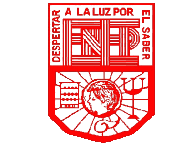 ESCUELA NORMAL DE EDUCACIÓN PREESCOLARENGLISH B1.2UNIT 1: THAT’S MY KIND OF FRIEND!CALENDAR OF ACTIVITIES
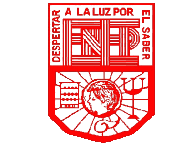 ESCUELA NORMAL DE EDUCACIÓN PREESCOLARENGLISH B2+ ONLINEUNIT 2: WORKING 9 TO 5CALENDAR OF ACTIVITIES
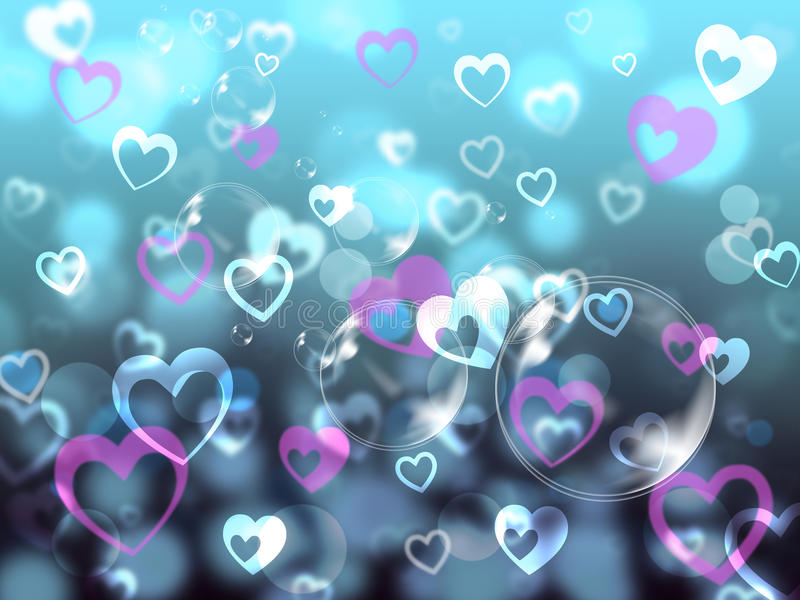 THAT’S MY KIND OF FRIEND!
UNIT 1
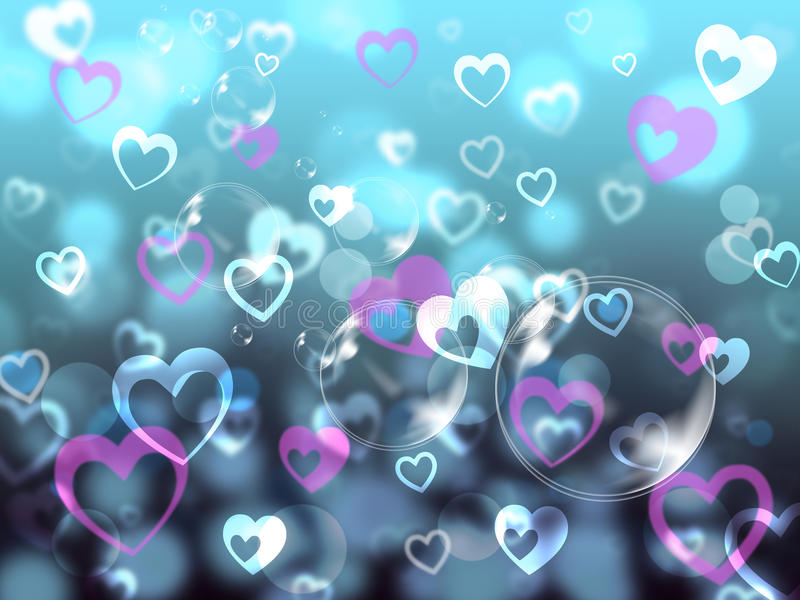 OBJECTIVES
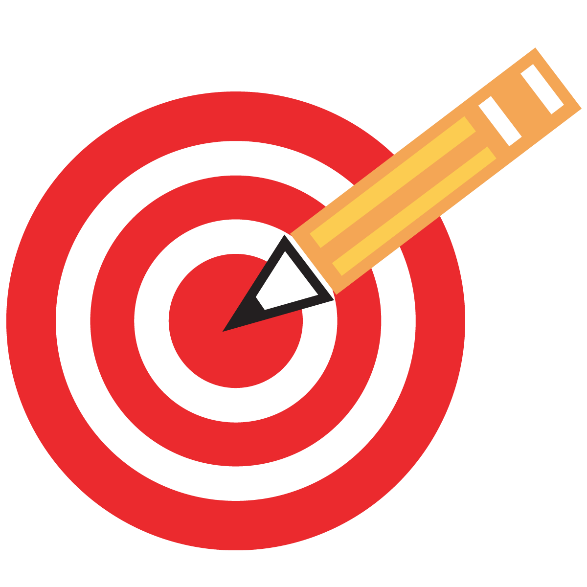 I can  describe personalities and qualities.
I can ask about and express preferences.
I can talk about likes and dislikes. 
I can use expressions to agree, disagree and complain.
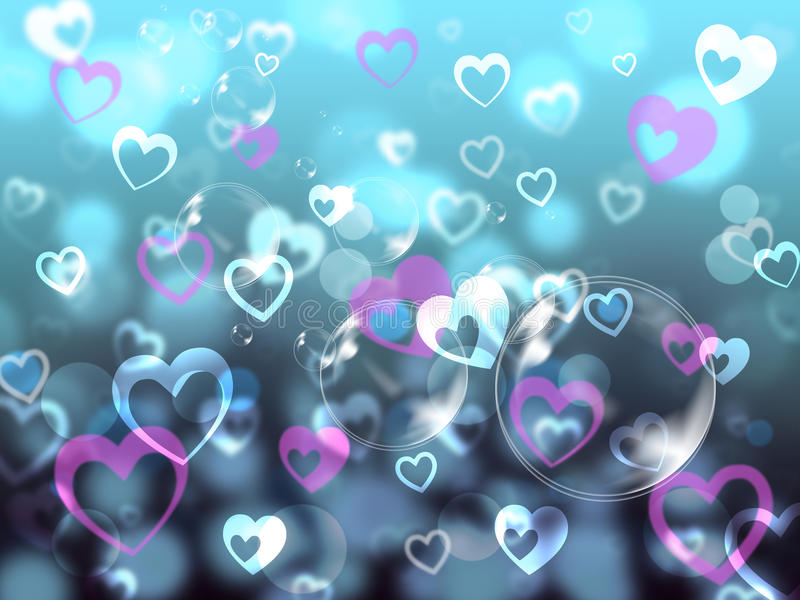 SURVEY
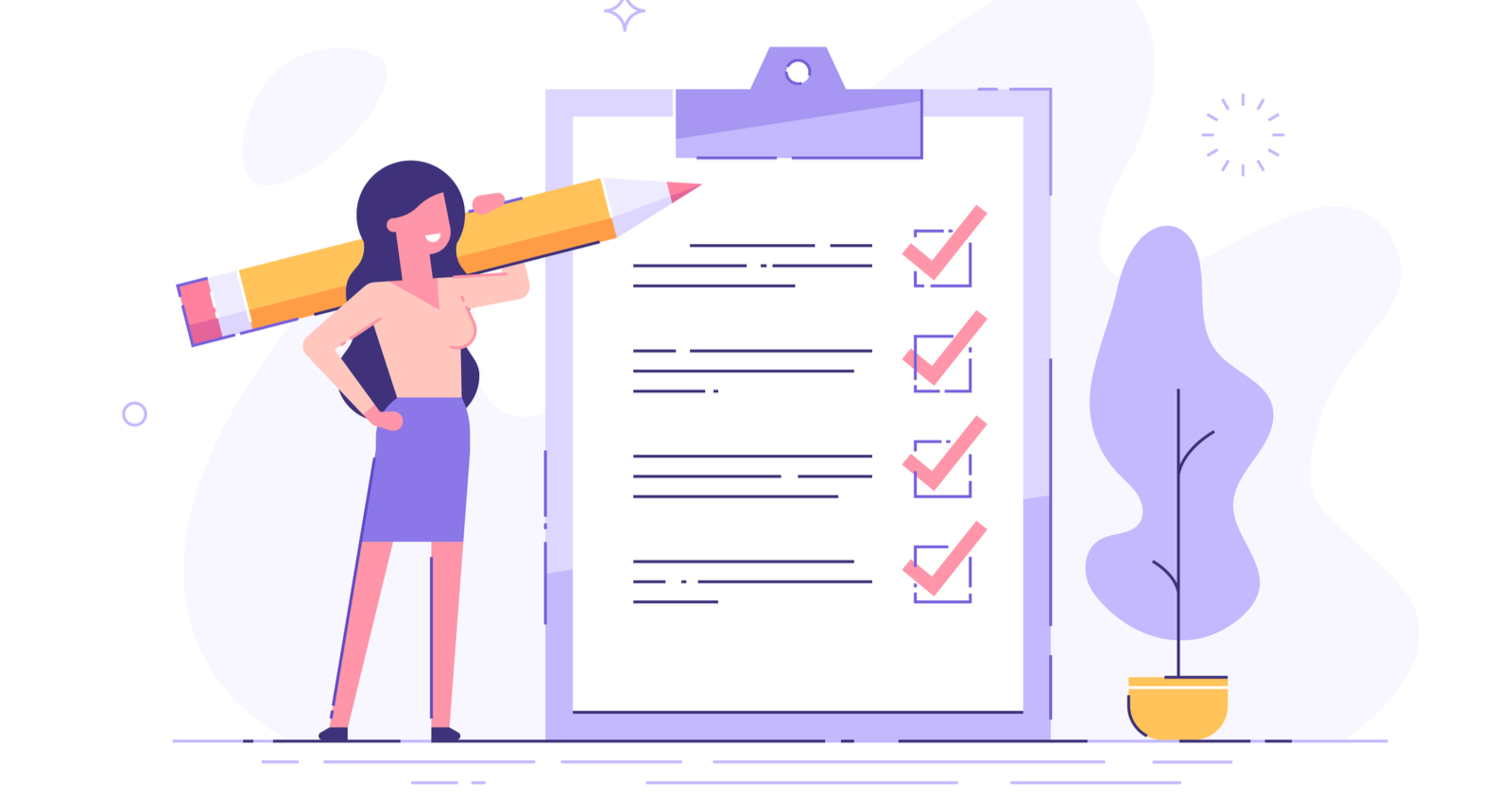 https://es.surveymonkey.com/r/X8HSVVV
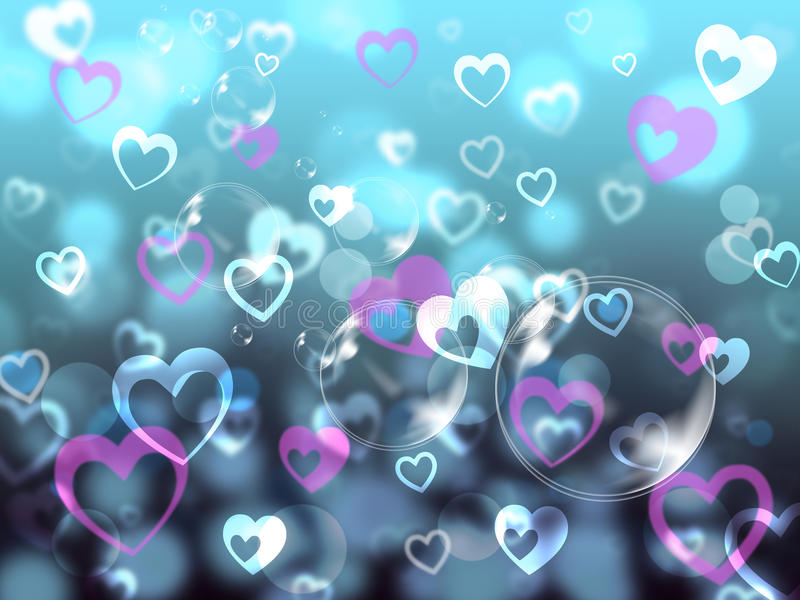 SNAPSHOT
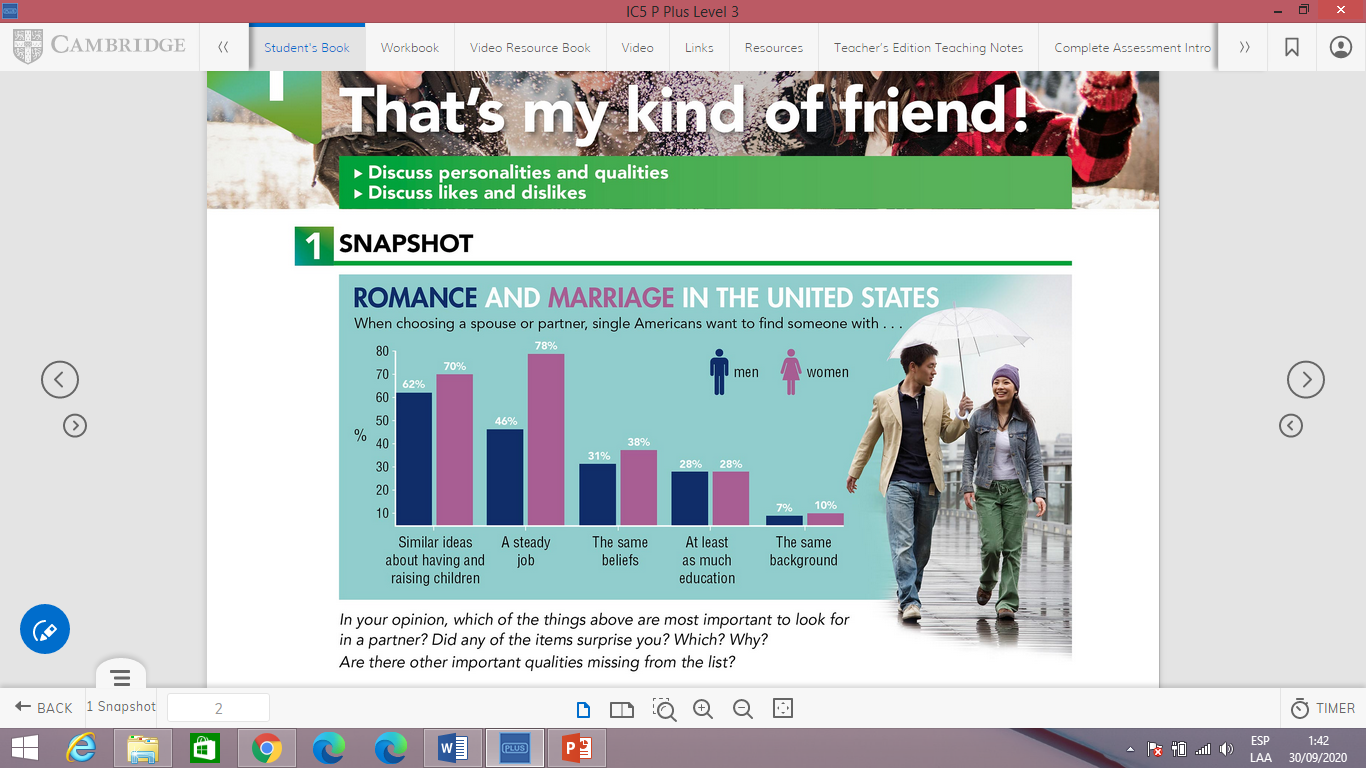 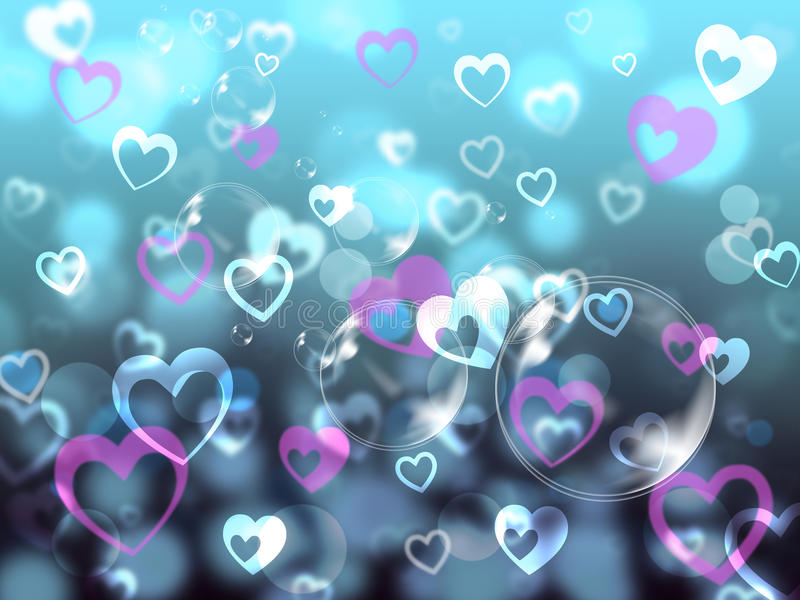 VOCABULARY
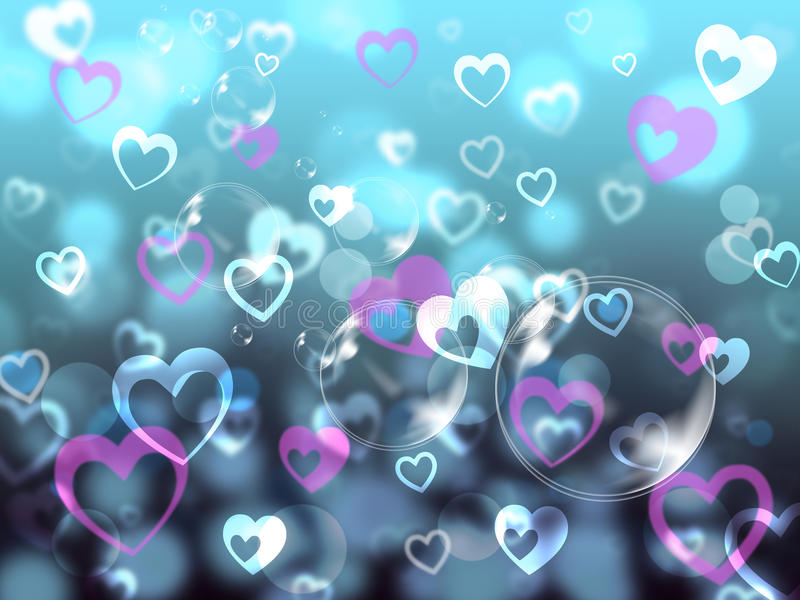 GRAMMAR
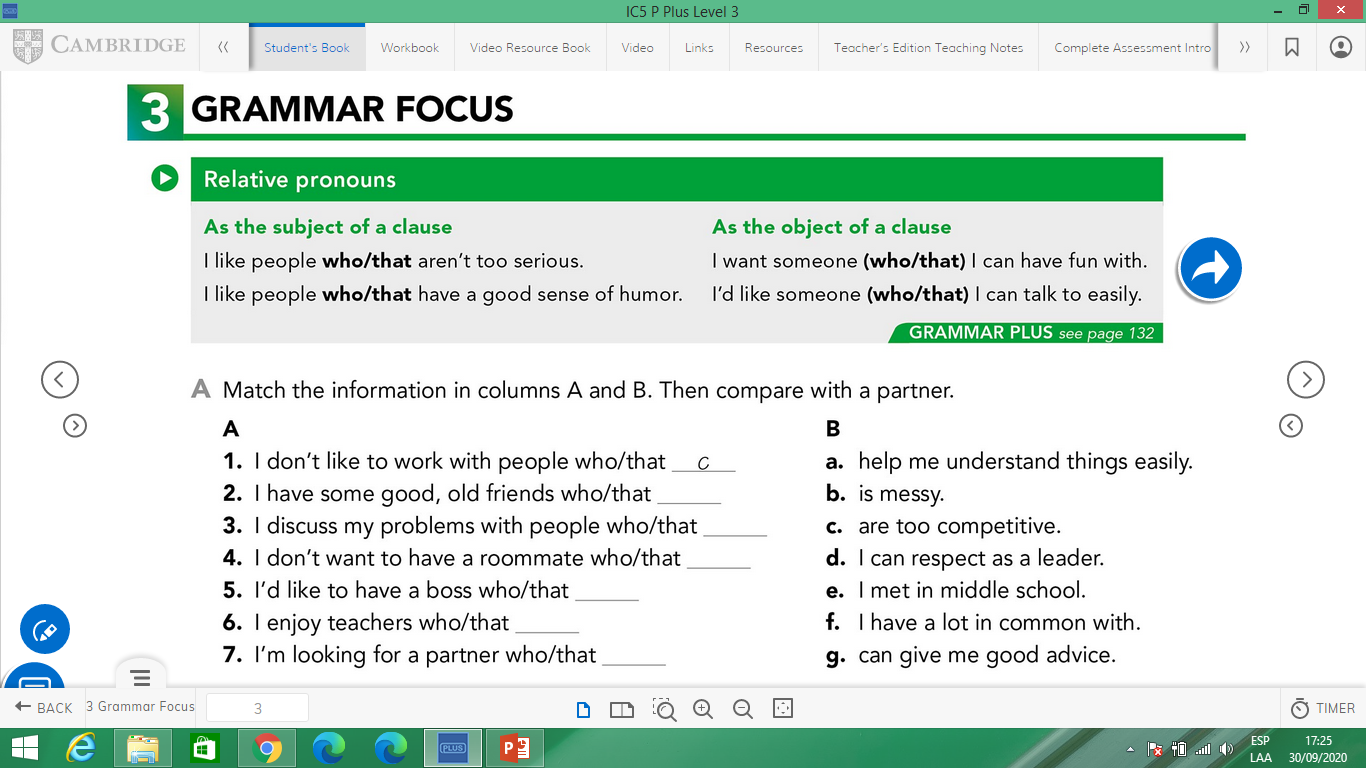 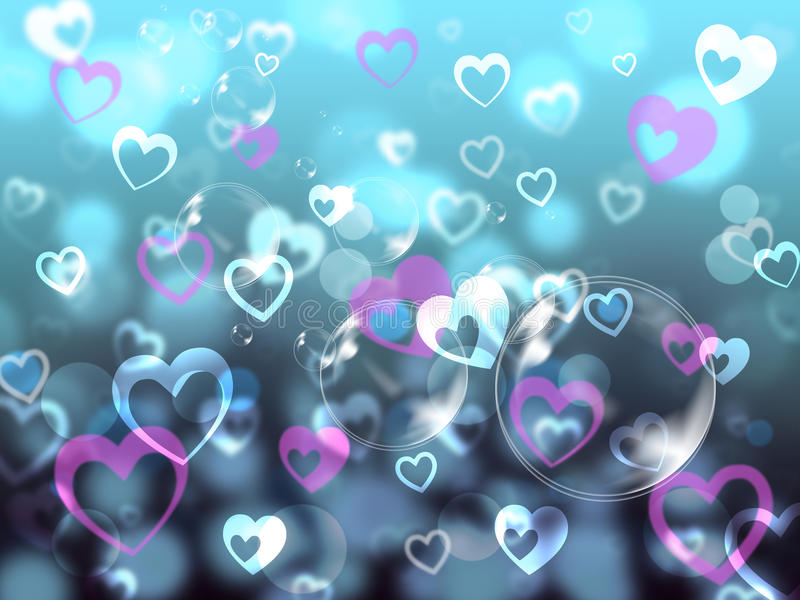 GRAMMAR
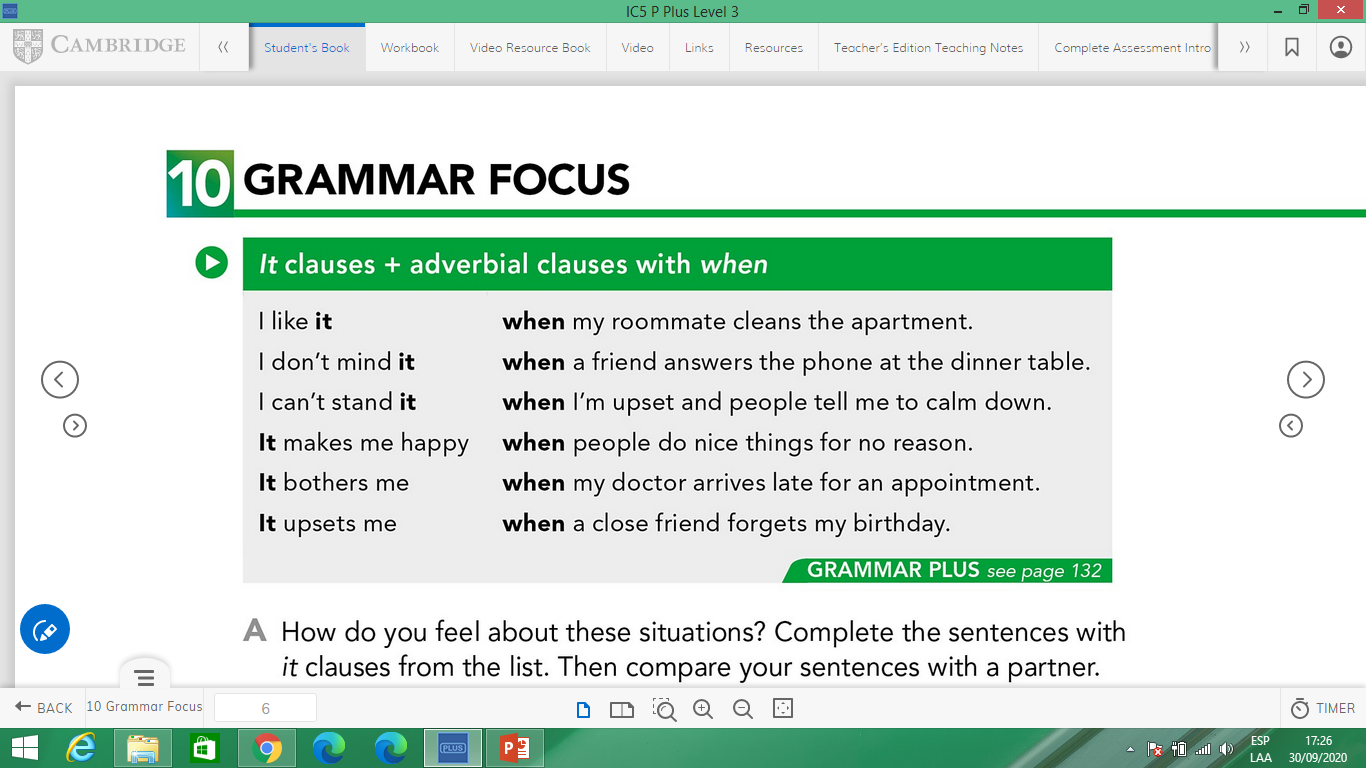 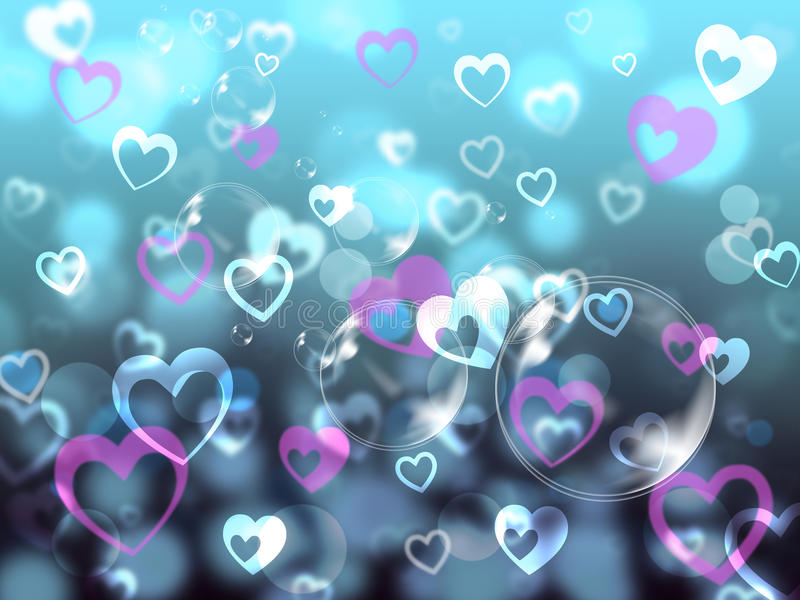 ESCUELA NORMAL DE EDUCACIÓN PREESCOLARENGLISH B1.2UNIT 1: THAT’S MY KIND OF FRIEND!CALENDAR OF ACTIVITIES
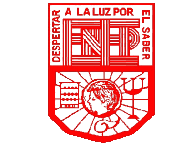 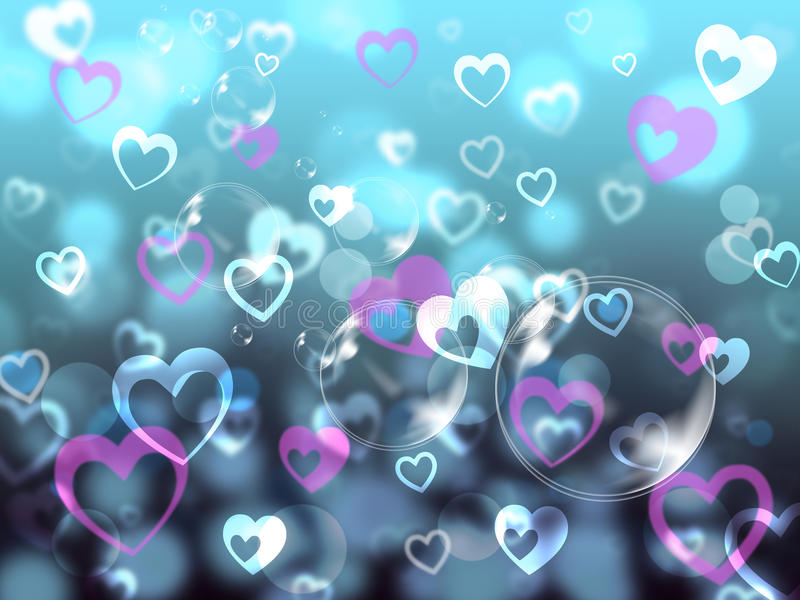 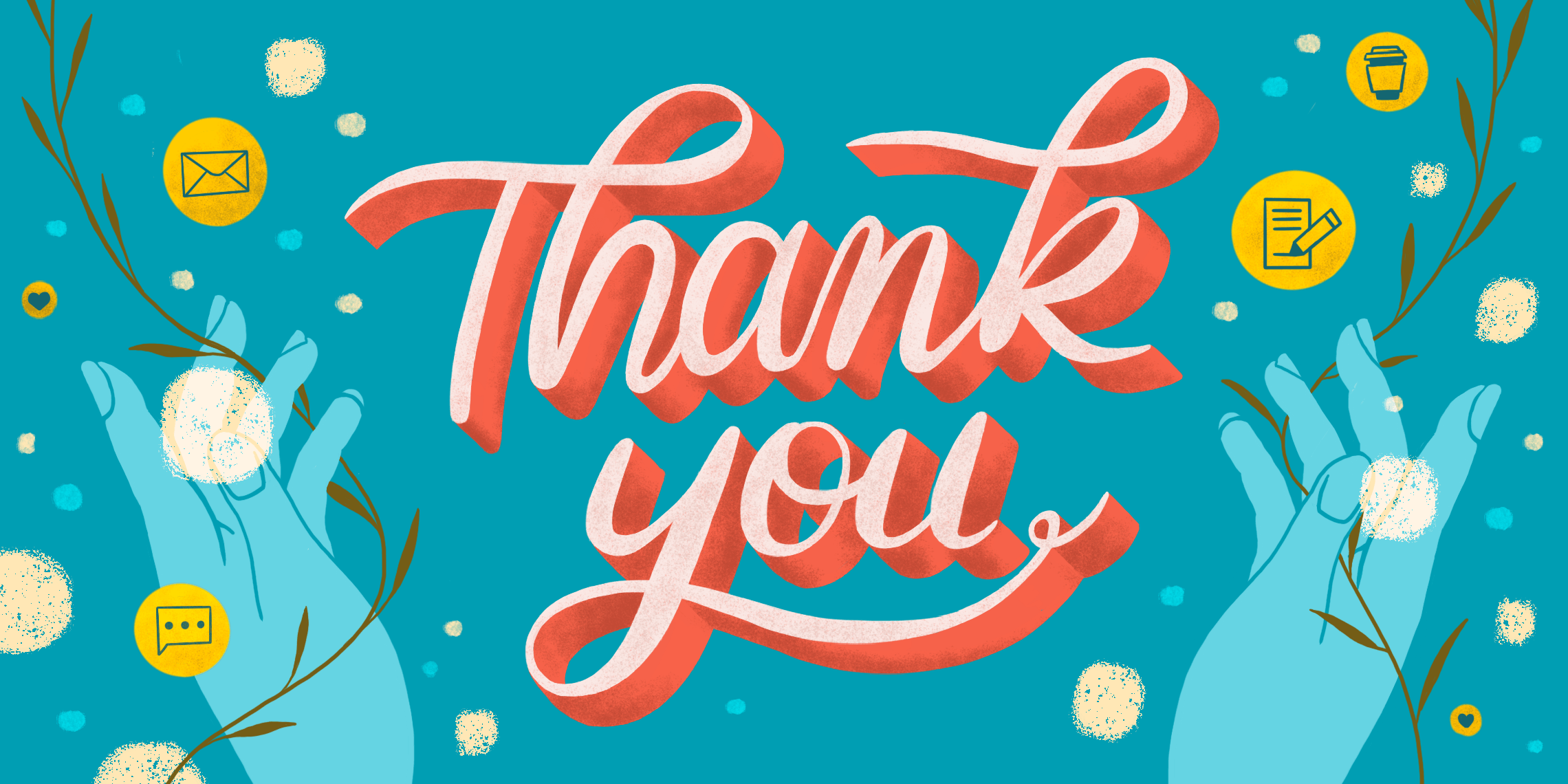 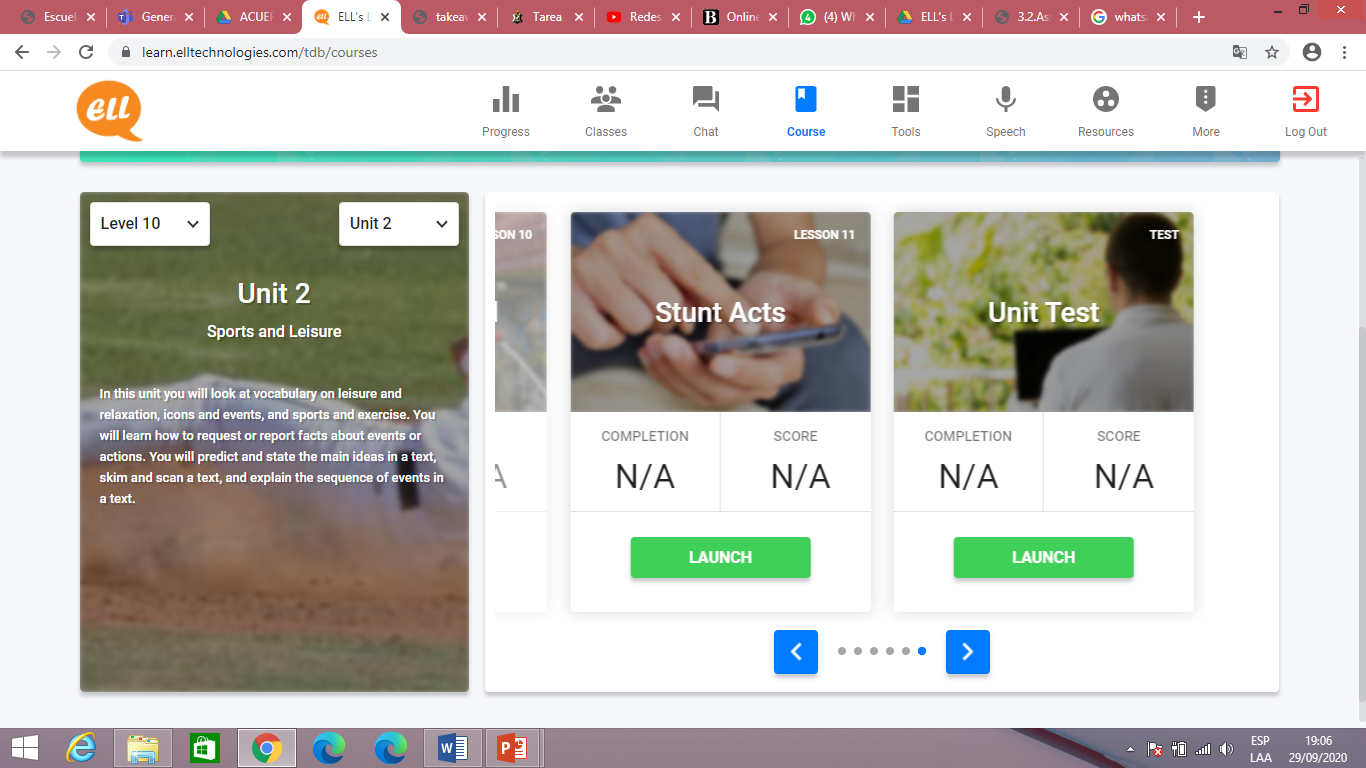 EFS LOG IN
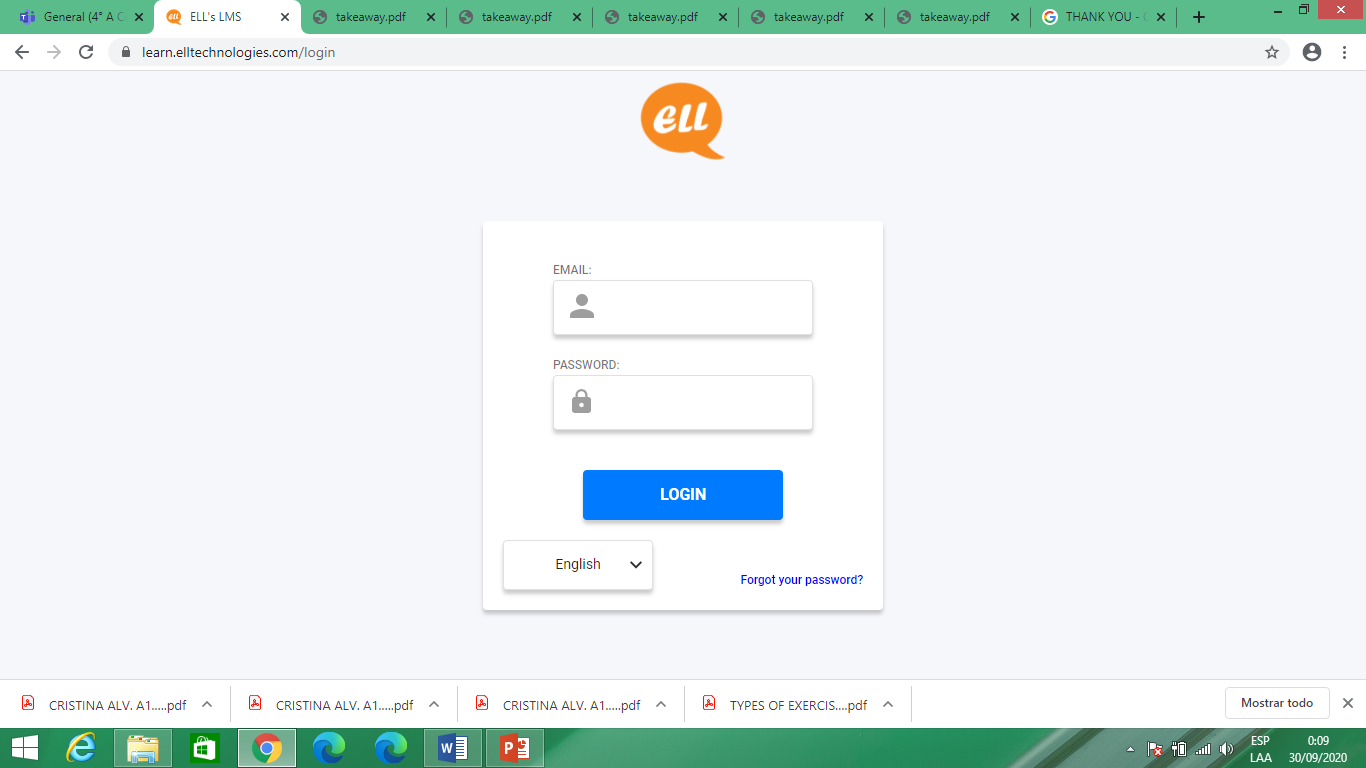 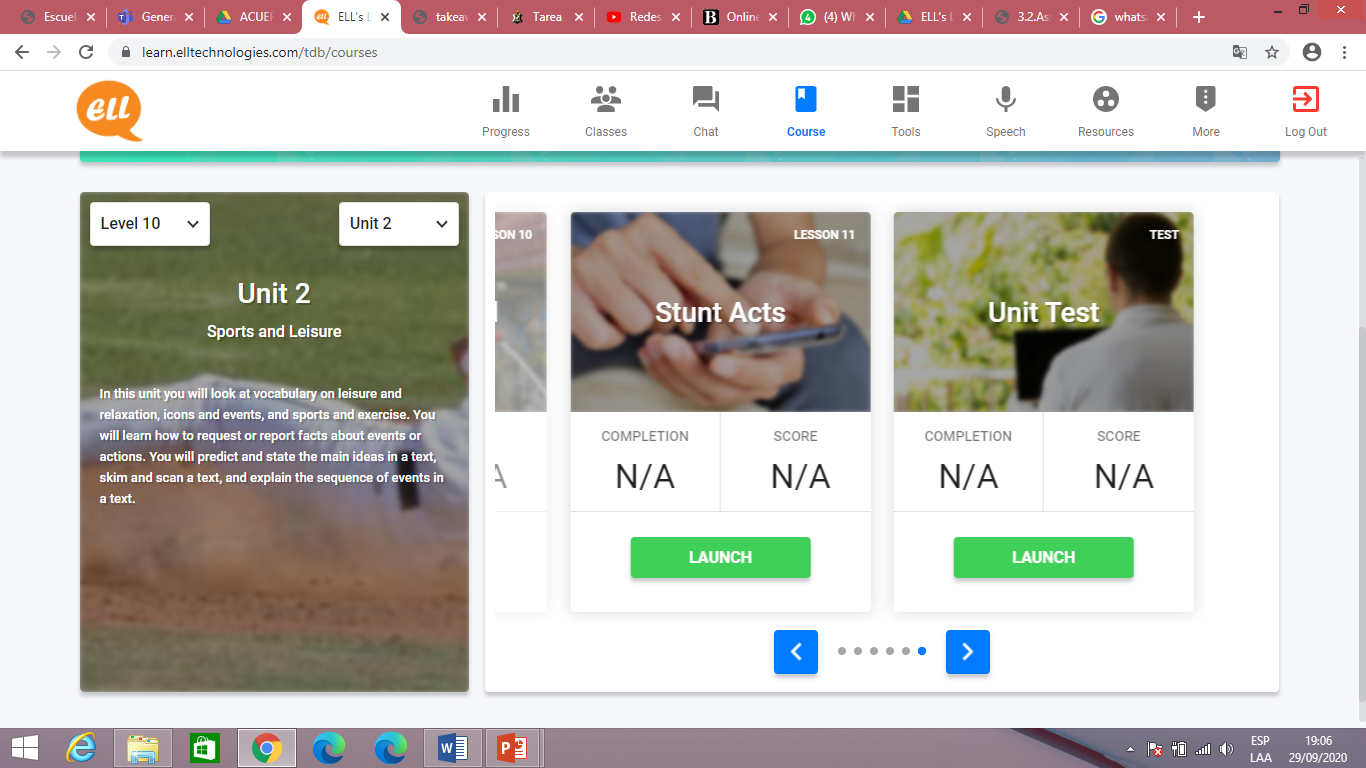 EFS UNITS AND LESSONS
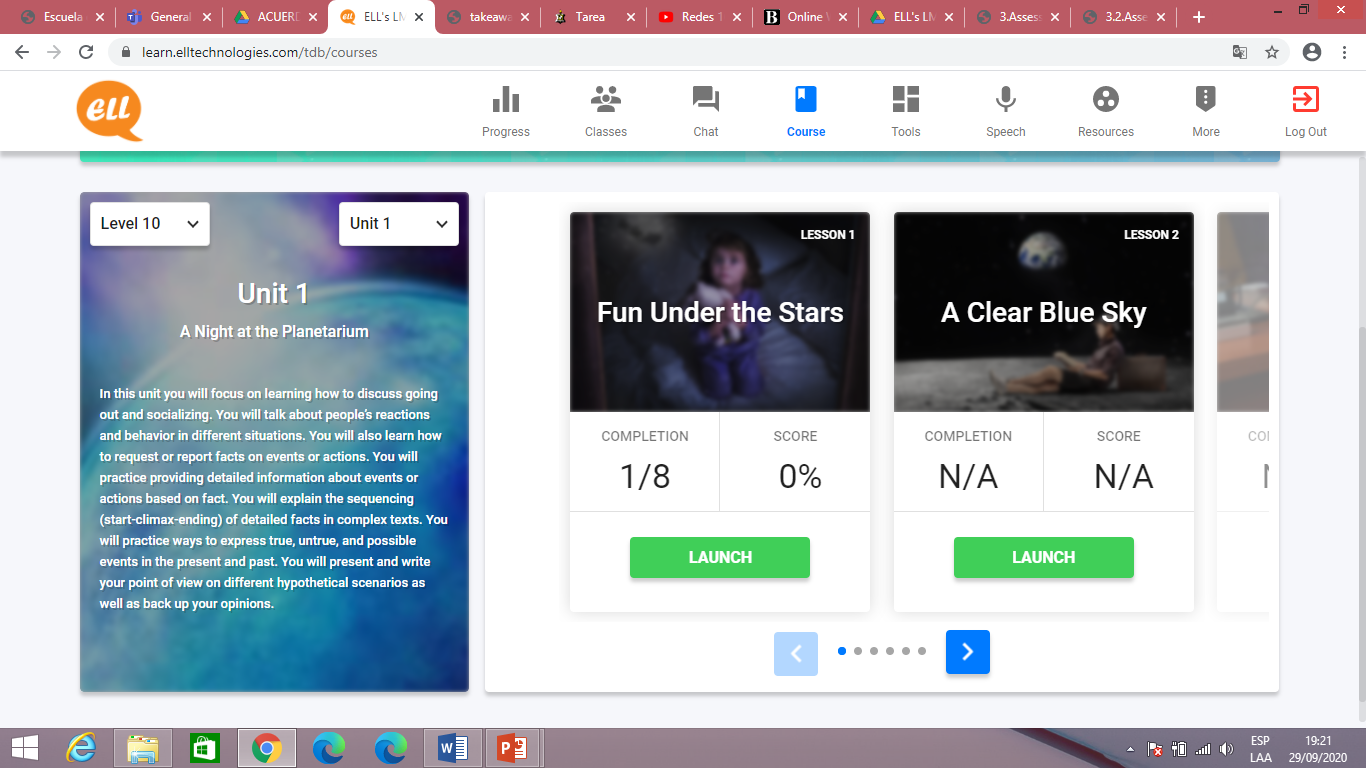 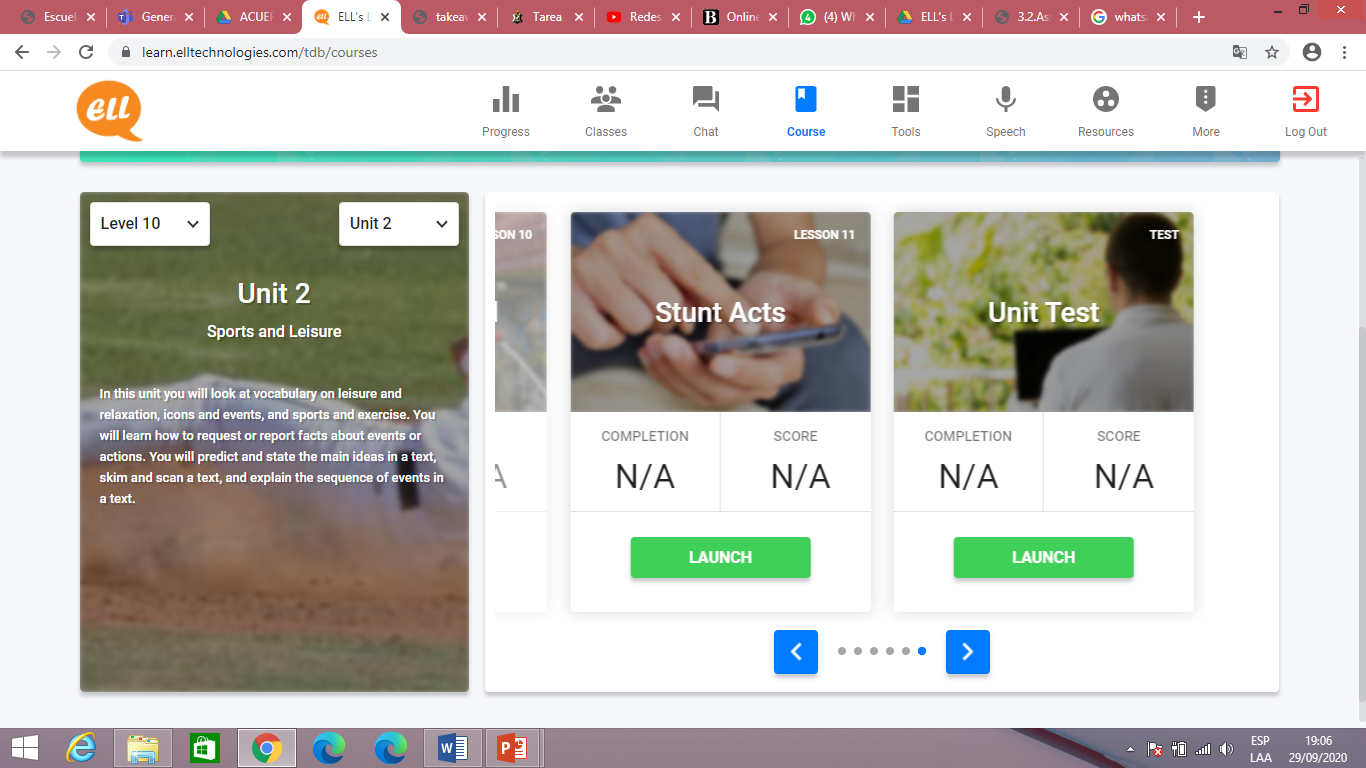 LET’S START!ONLINE SESSION
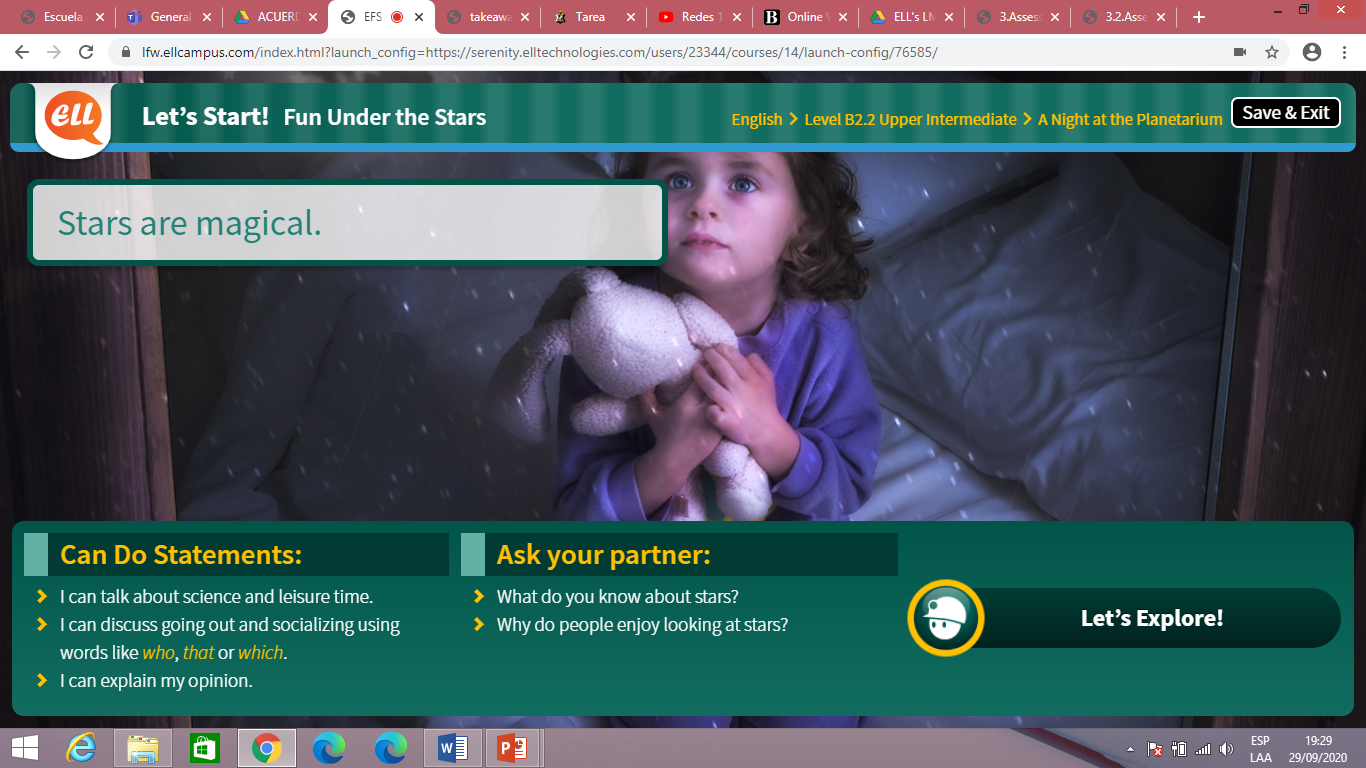 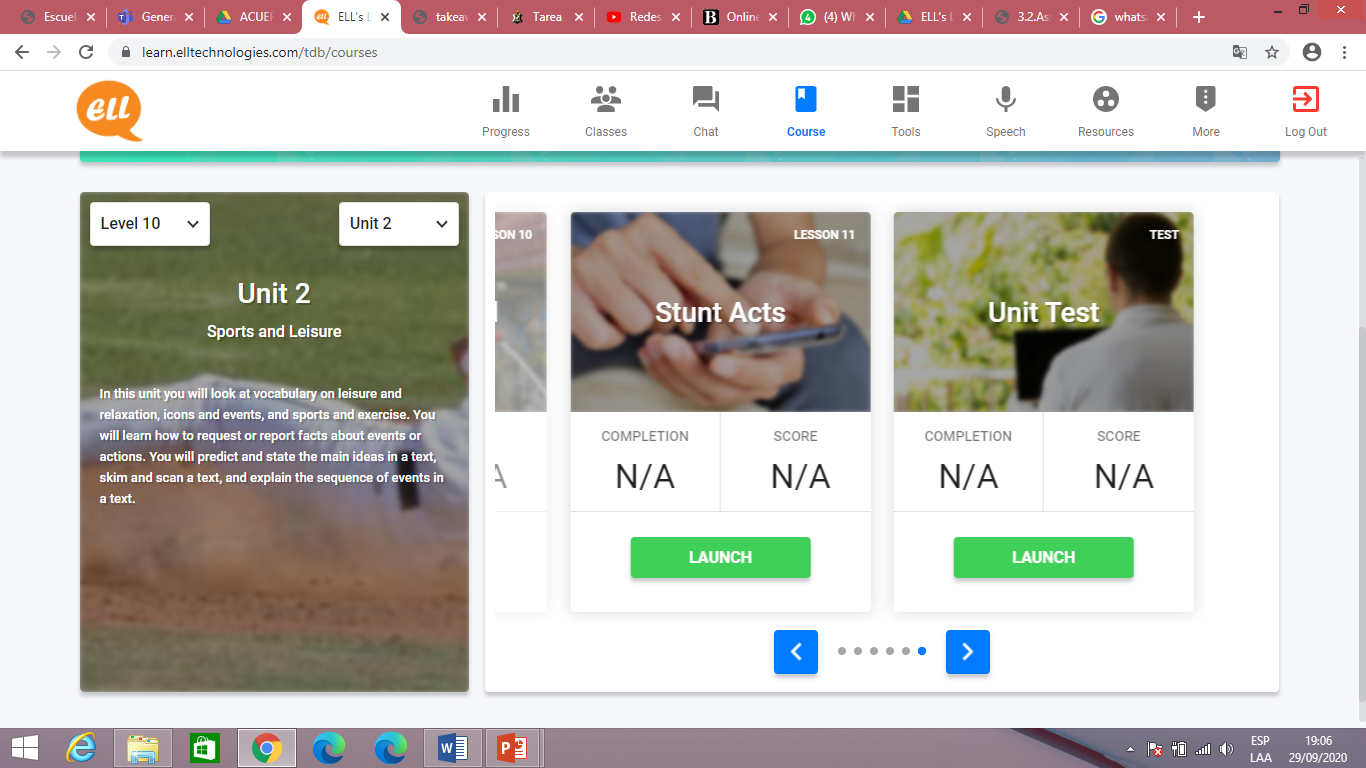 LET’S EXPLORE!ONLINE SESSION / AT HOME
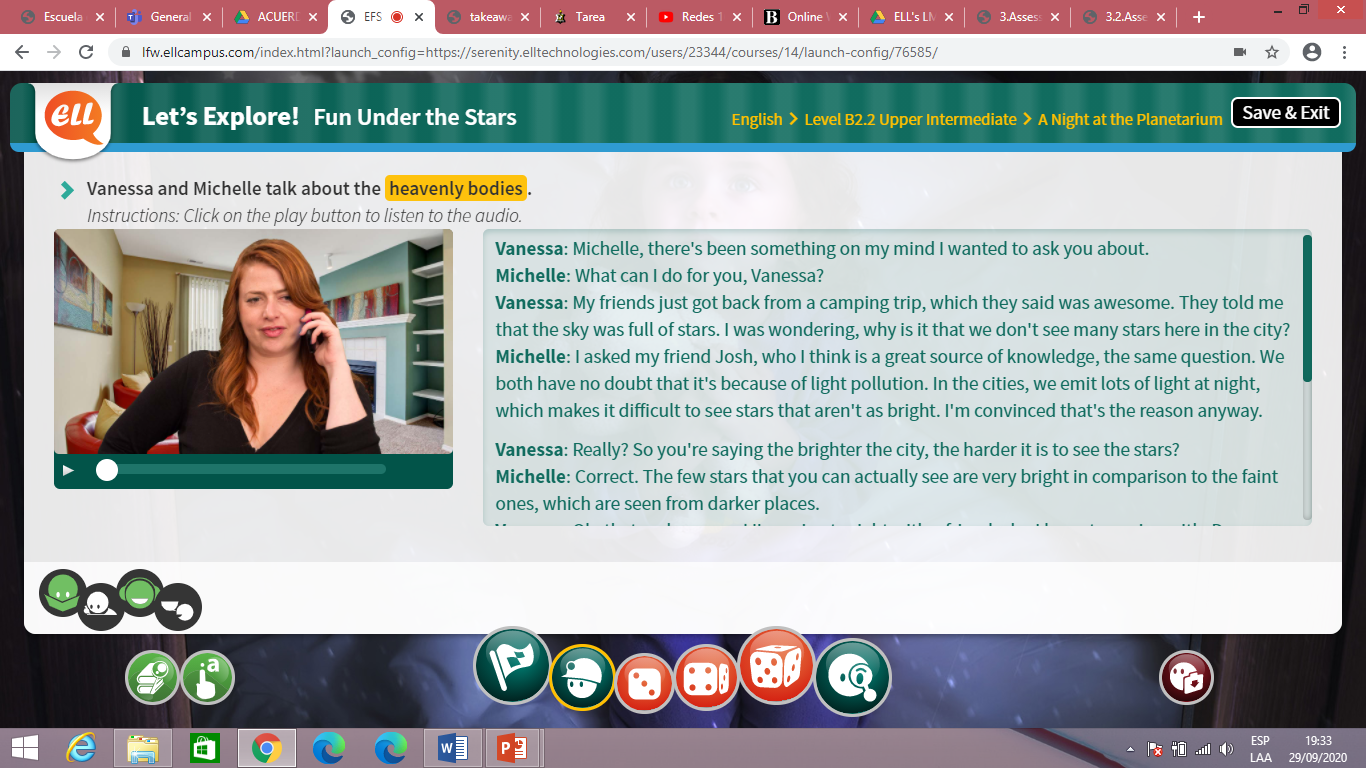 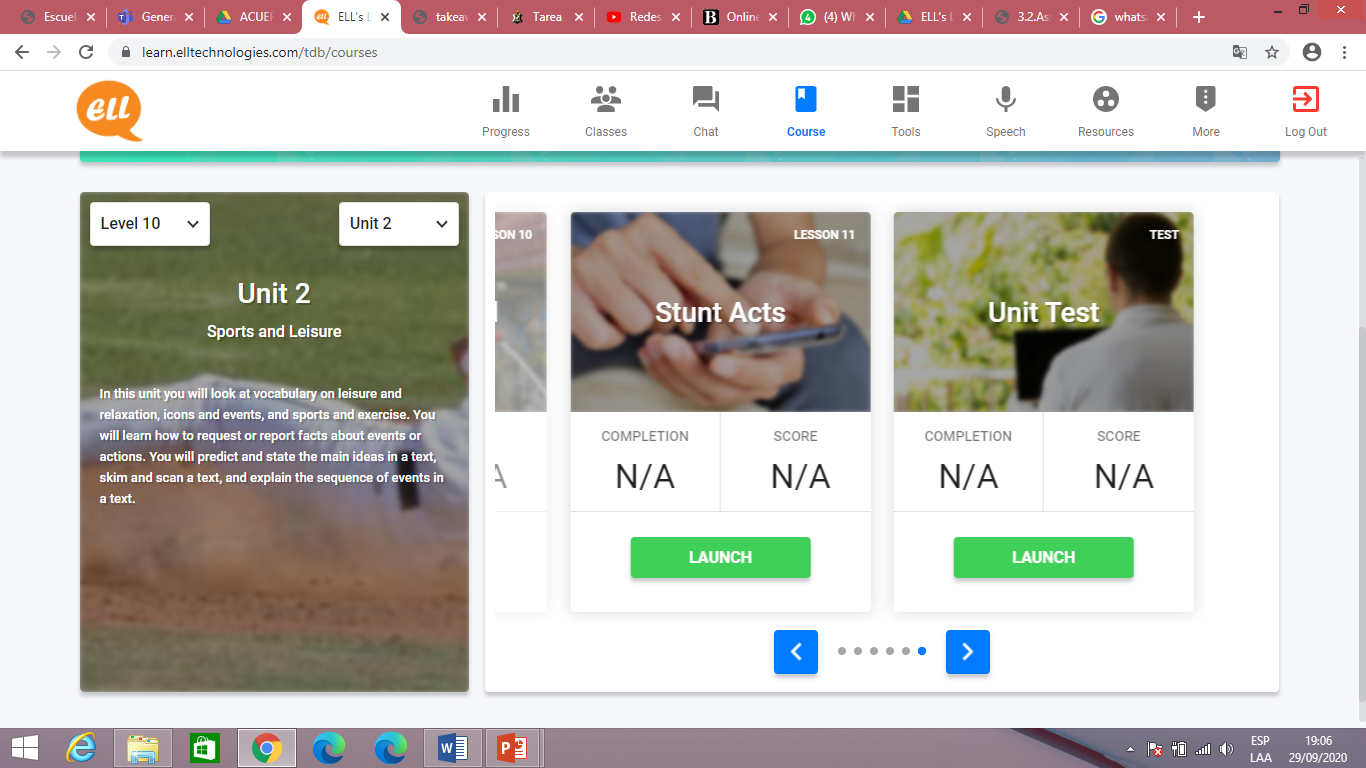 LET’S PRACTICE!AT HOME
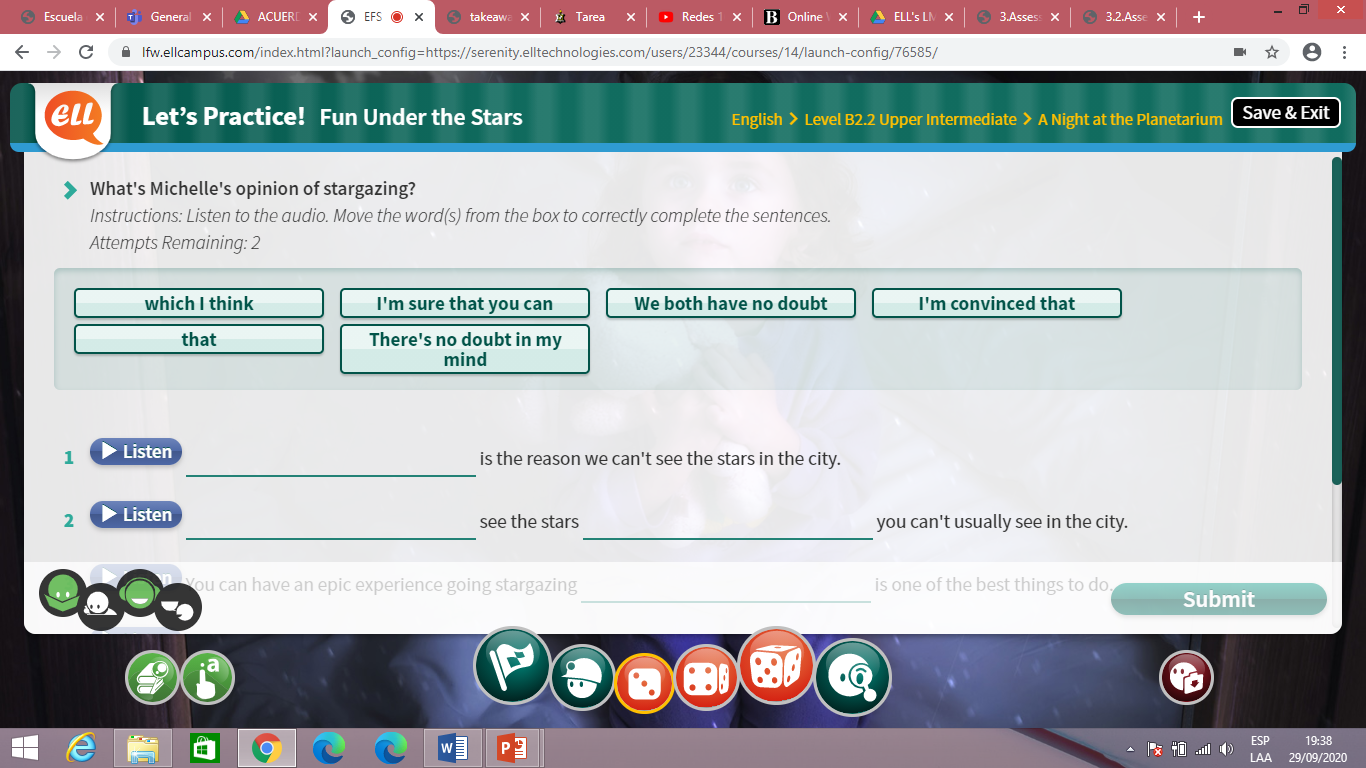 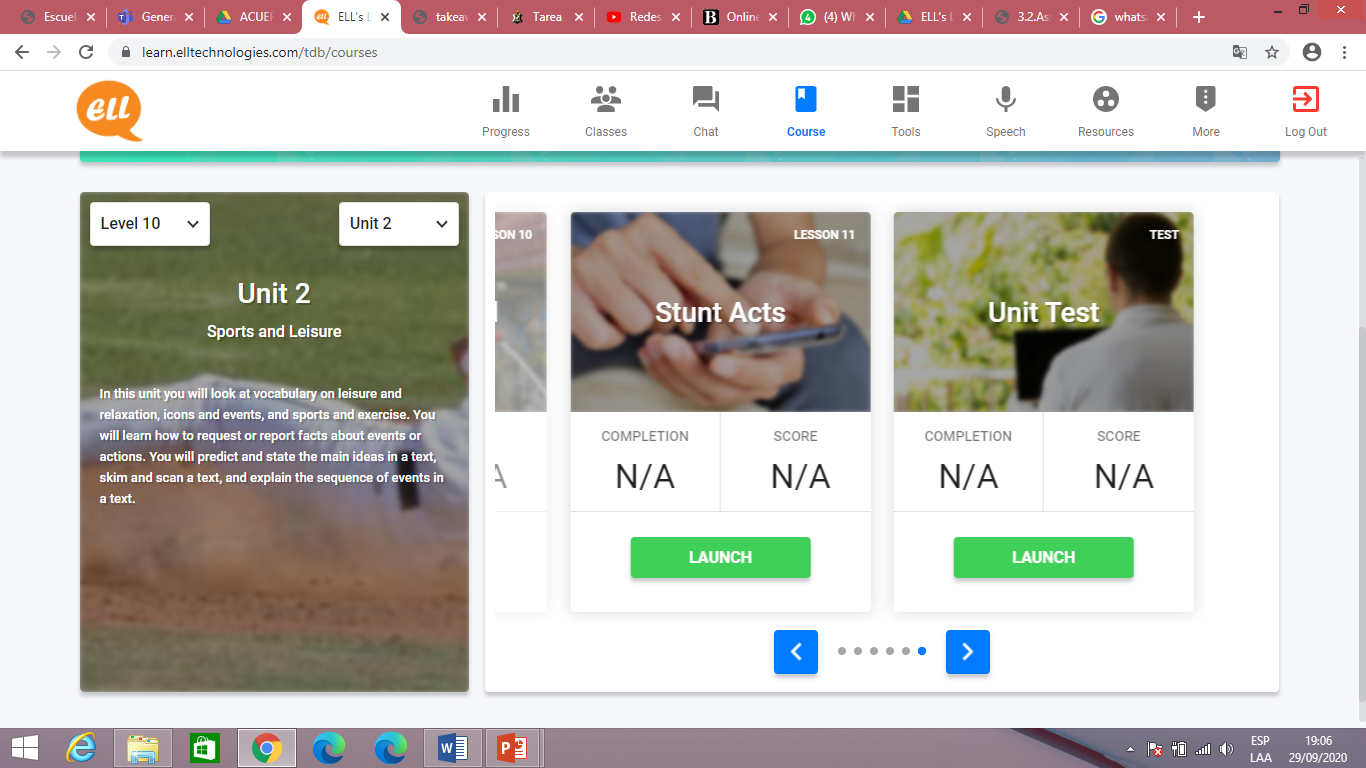 LET’S PRACTICE! (SPK)AT HOME
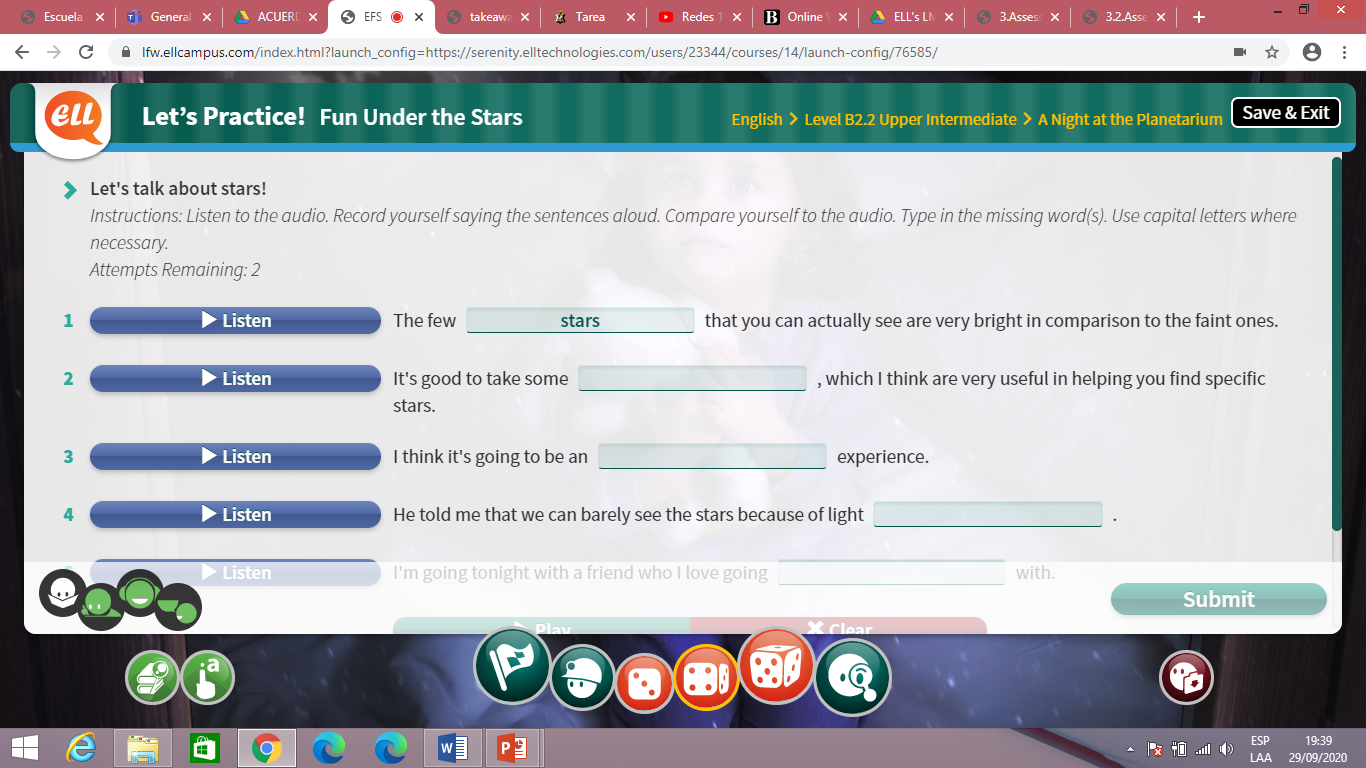 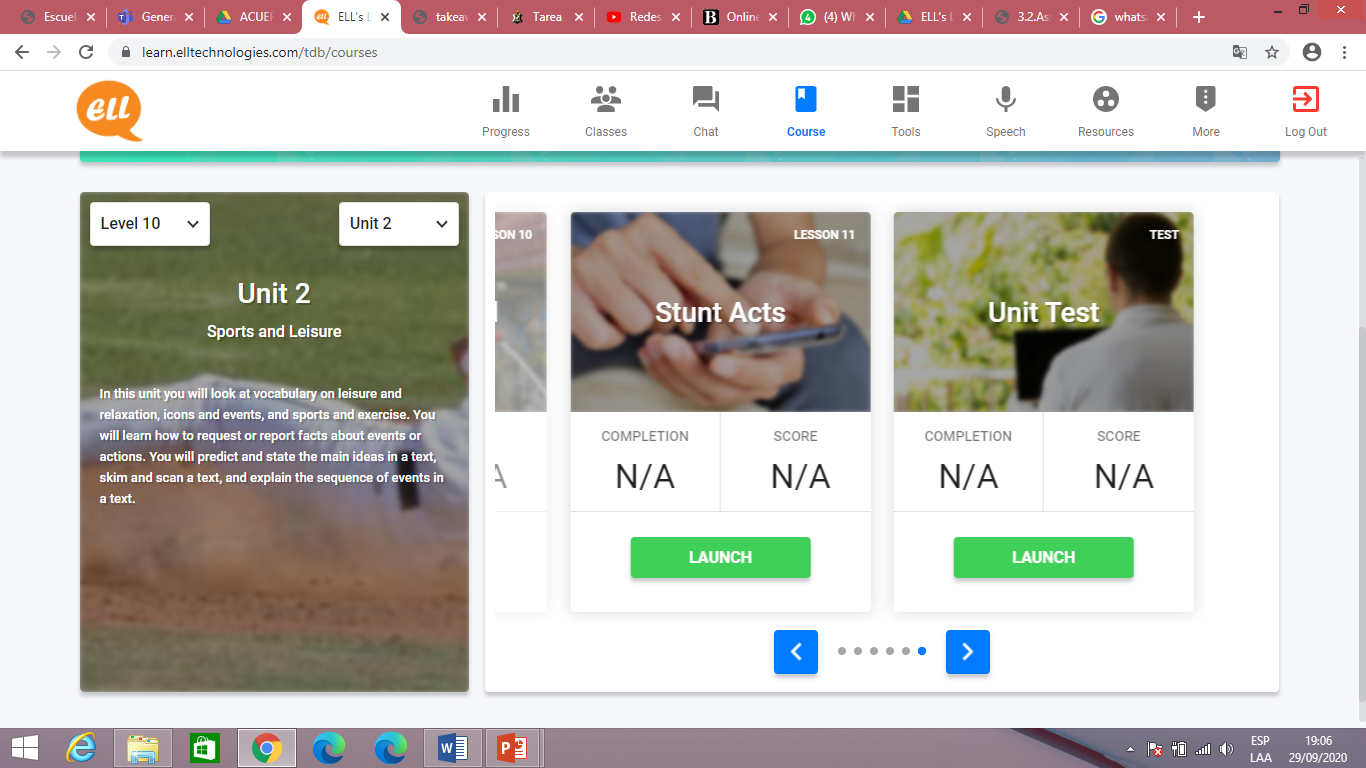 CHECK YOUR PROGRESS!AT HOME
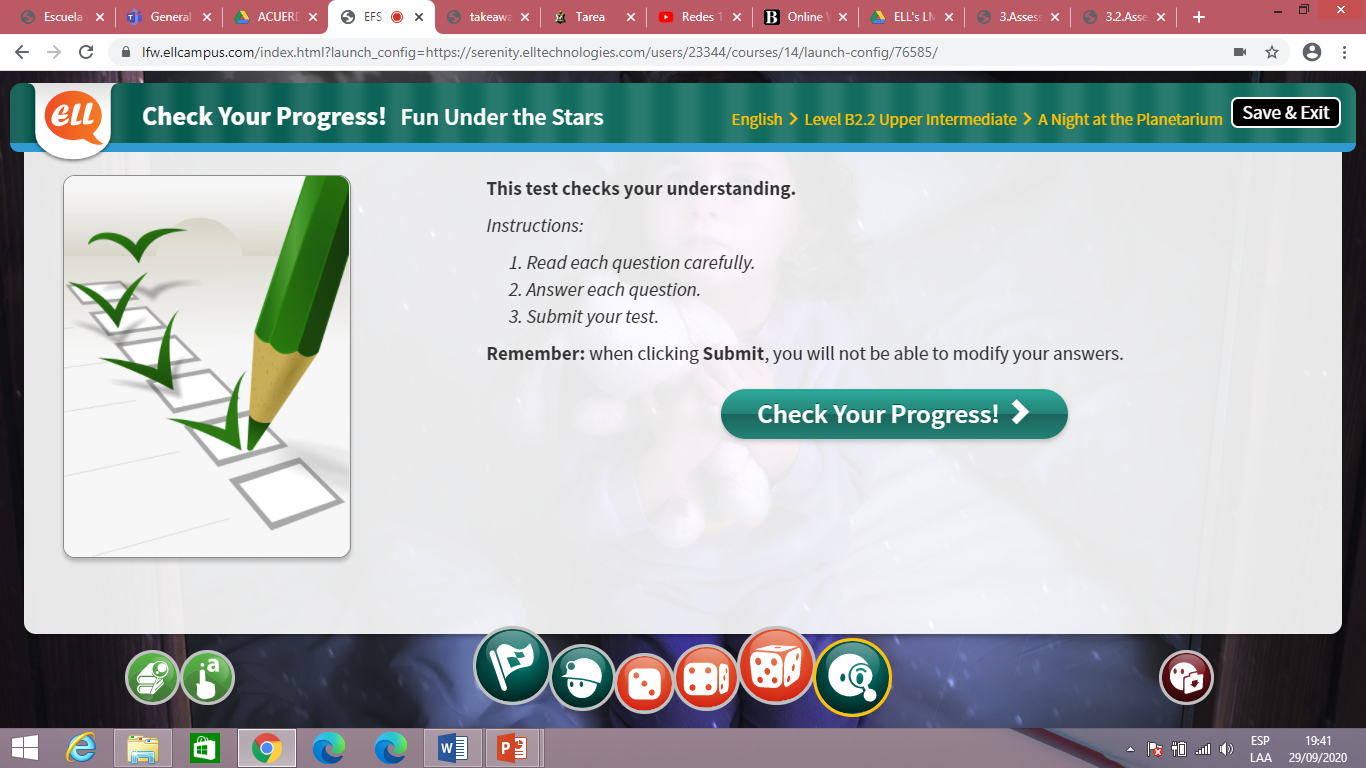 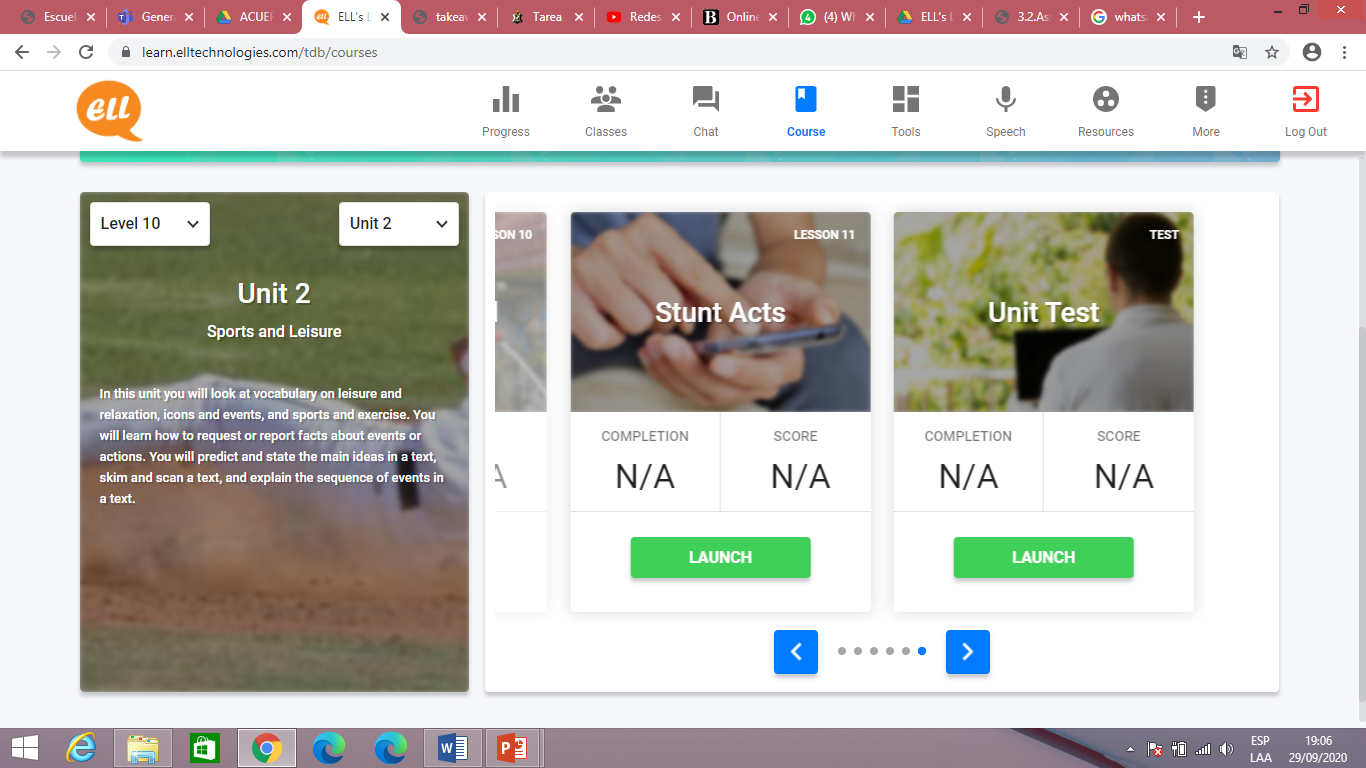 TYPES OF EXERCISES
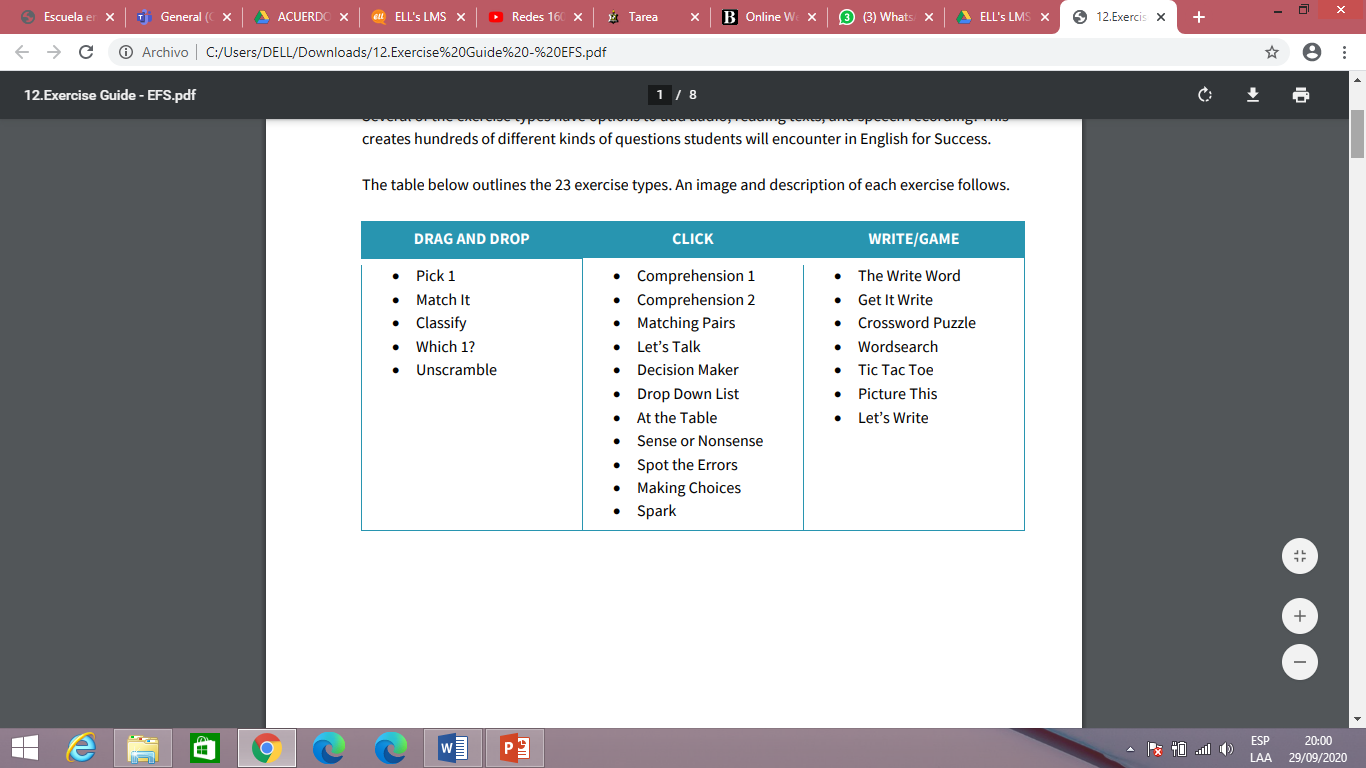 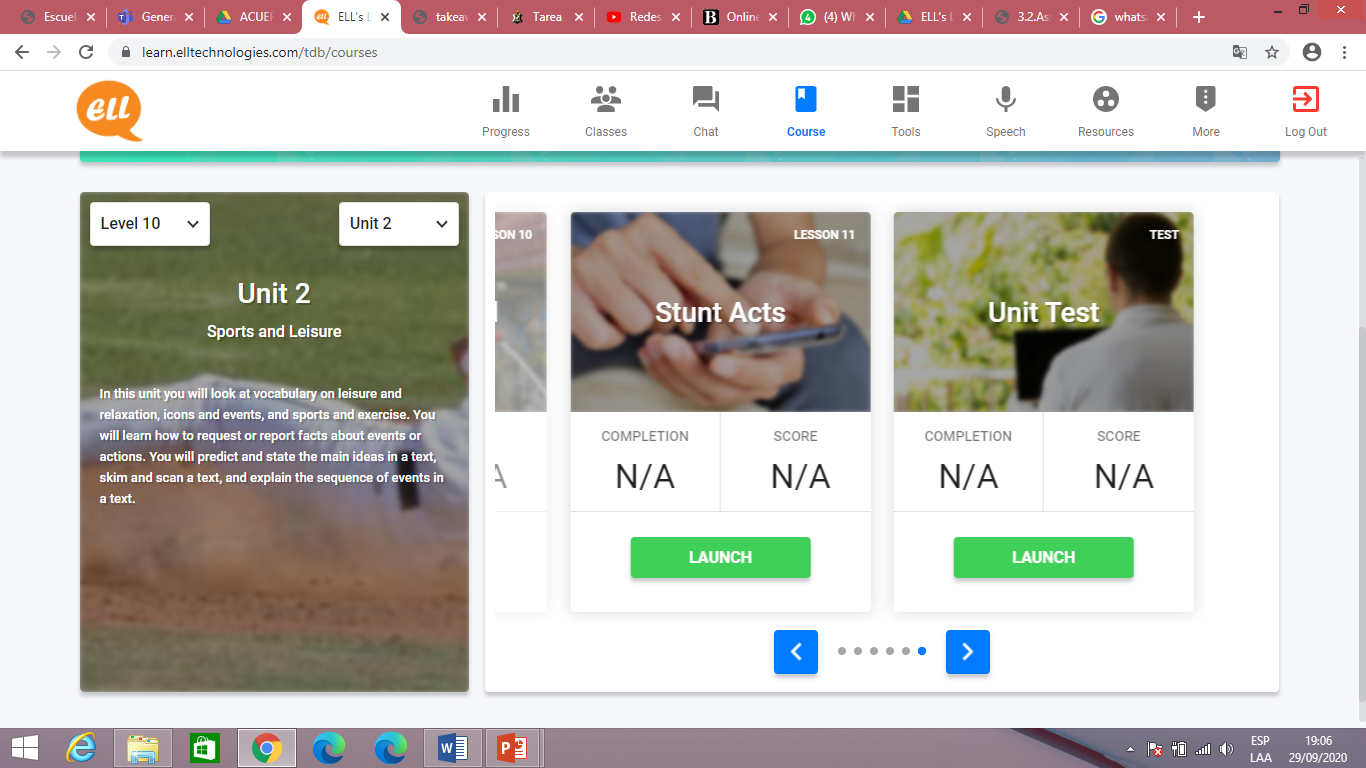 GRADING ACTIVITIES
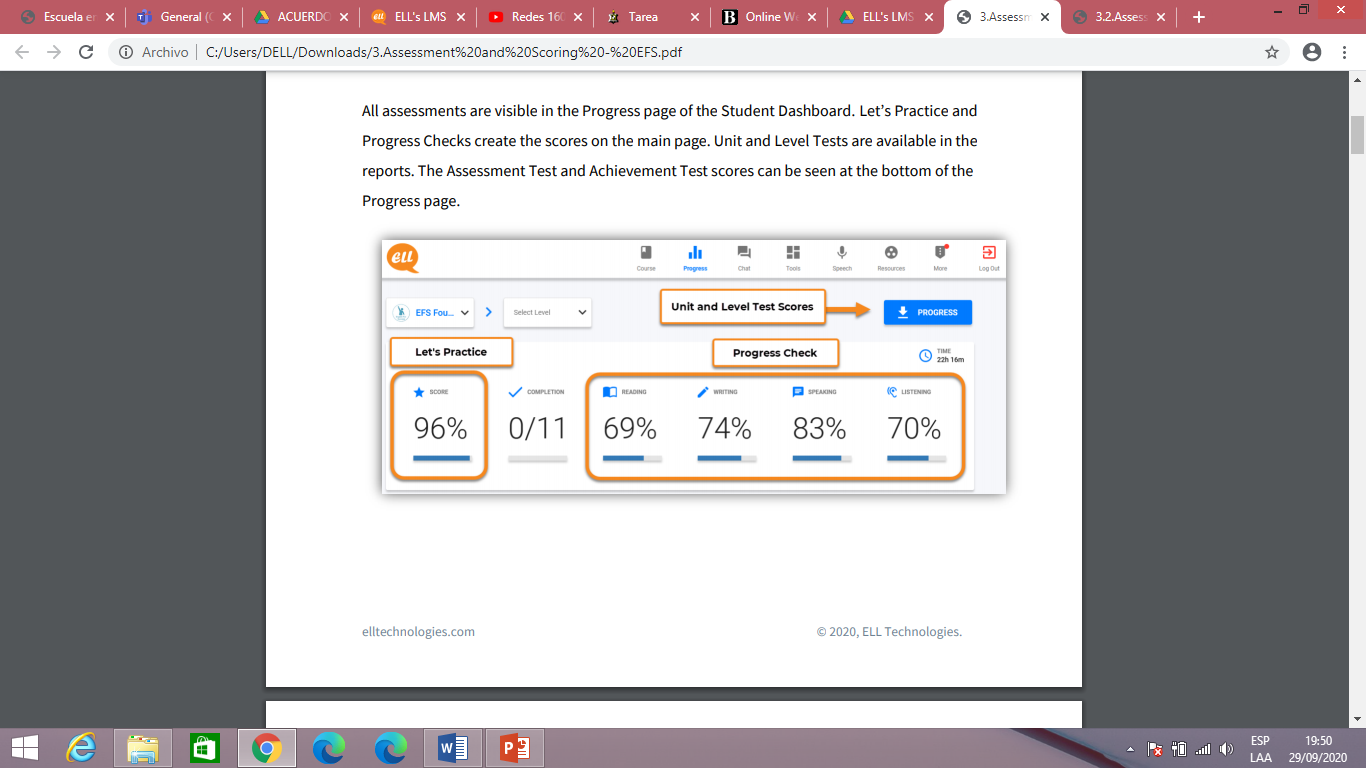 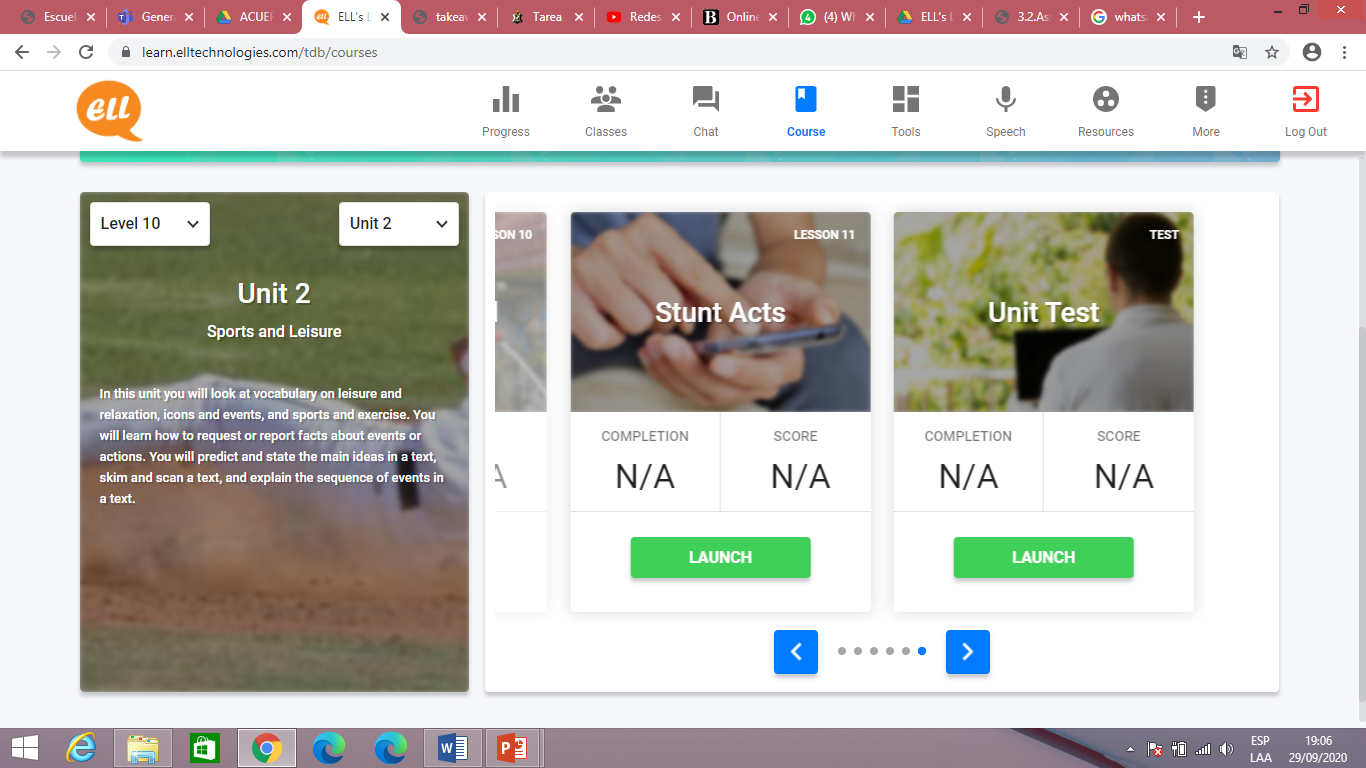 GRADING ACTIVITIES
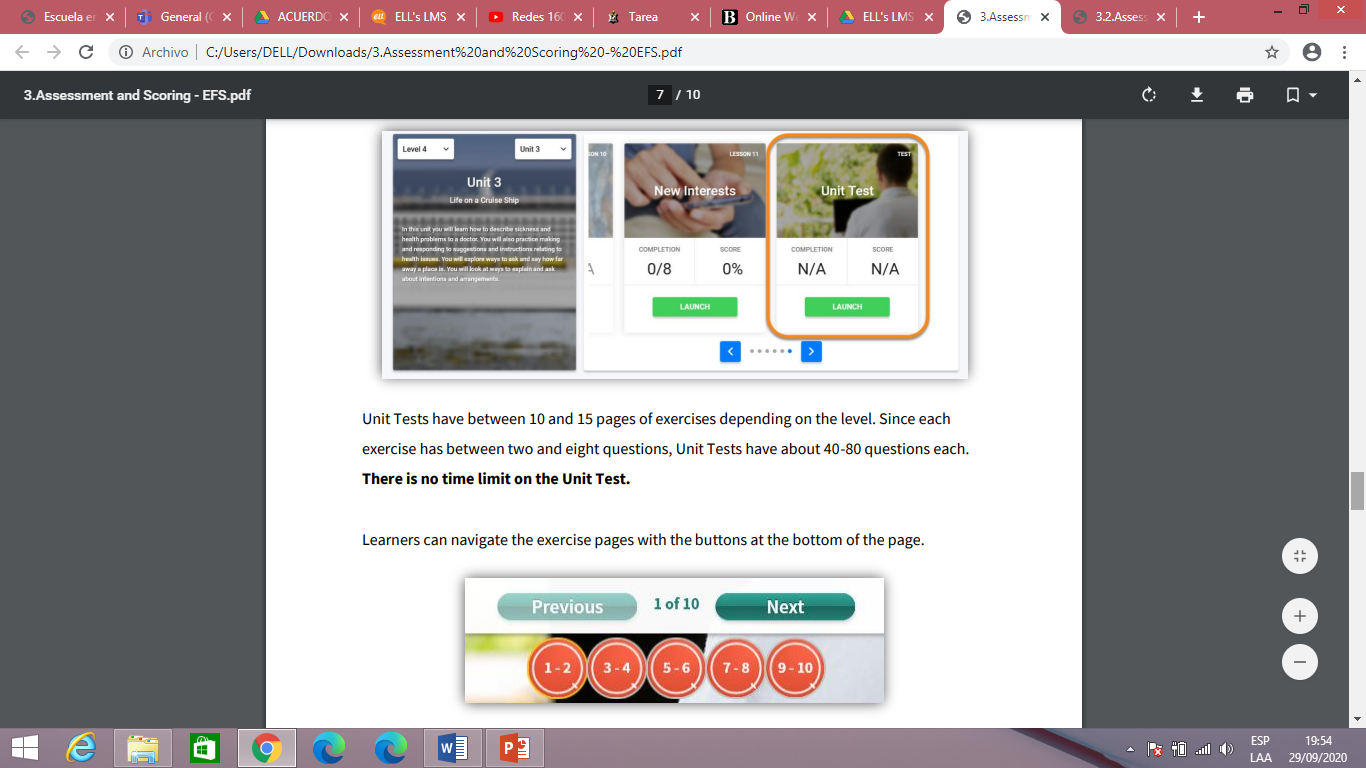 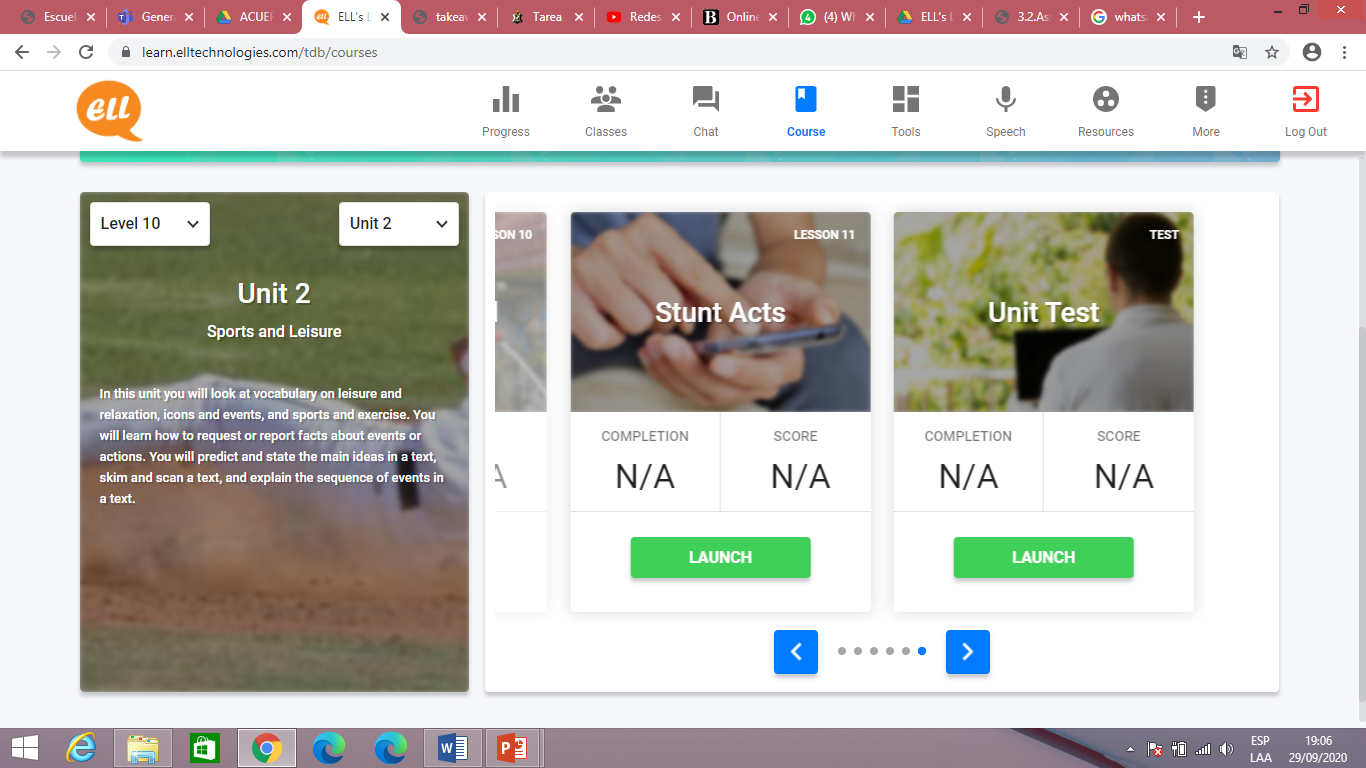 EXTRA RESOURCESLEARNING POINTSTARGET WORDSTAKEAWAY
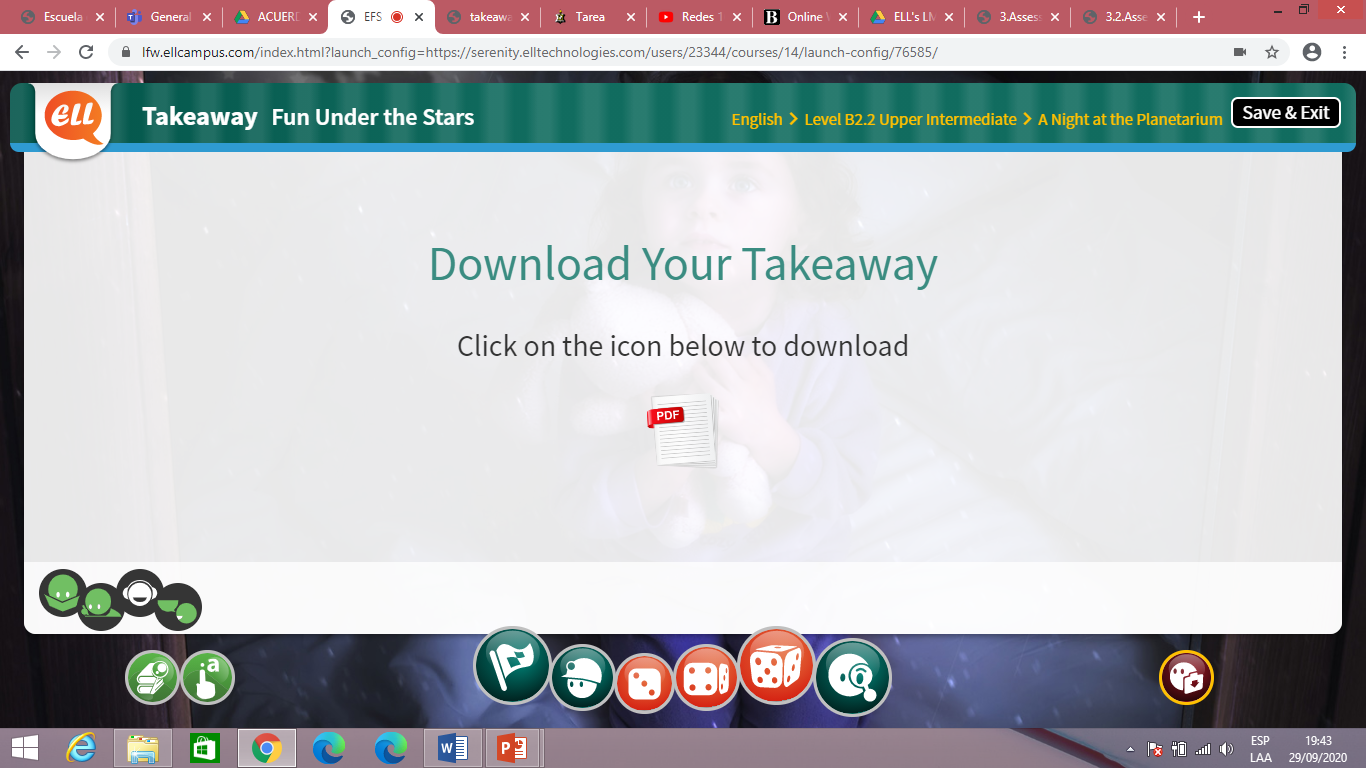 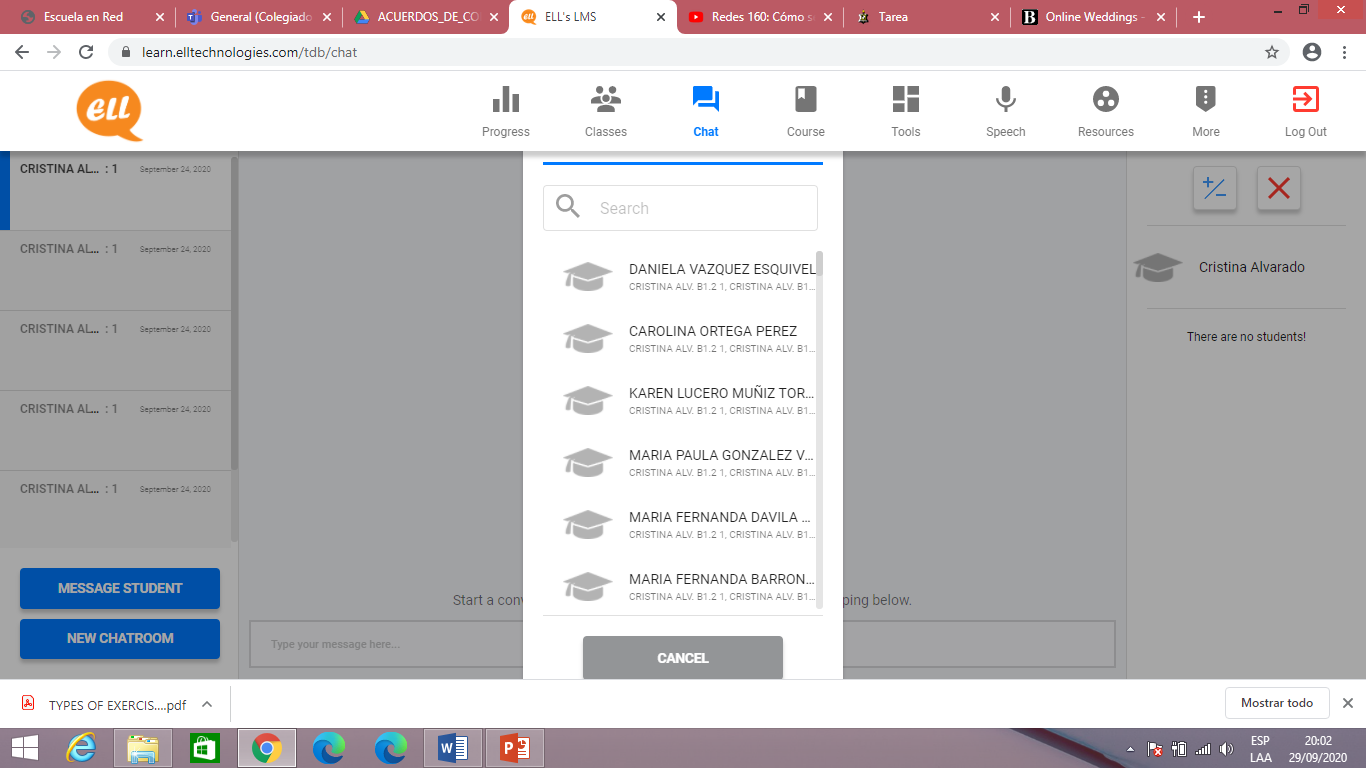